OSCERState of the Center
Henry Neeman, Director
OU Supercomputing Center for Education & Research
A Division of OU Information Technology
hneeman@ou.edu
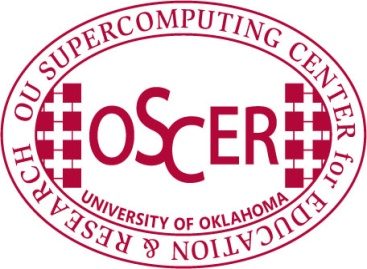 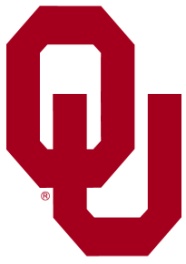 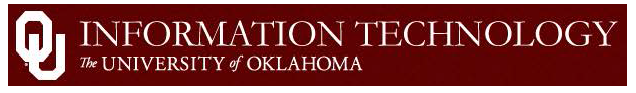 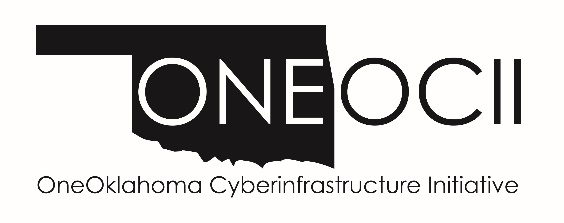 Wednesday September 26 2018
University of Oklahoma
Use Our Ugly Symposium Website!
Our ugly Symposium website
http://symposium2018.oscer.ou.edu/
has a pretty complete agenda and speaker information, and is so ugly that it’s actually reasonably optimized for handhelds like phones and tablets.

We encourage you to use it!
OSCER State of the Center Address
Wed Sep 26 2018
2
Preregistration Profile 2018
Organizations: 63 preregistered (or speaking)
Academic: preregistered 22 institutions in 7 states (CA,IL,KS,MO,OH,OK,TX)
Includes 14 institutions in EPSCoR states (KS,OK)
Industry: preregistered 21 private companies
Government: preregistered 9 agencies (federal, state)
Non-governmental: preregistered 6 organizations
Demographics: 250 preregistered (and/or speaking)
28% OU, 72% non-OU (or unknown)
77% Oklahoma, 23% non-Oklahoma (or unknown)
80% from EPSCoR states, 20% non-EPSCoR (or unknown)
62% academic, 38% non-academic (or unknown)
OSCER State of the Center Address
Wed Sep 26 2018
3
Attendee Profile 2002-2017
Over 4000 attendees at the previous 16 Symposia
69 in 2002, 225-350 per year thereafter, usually 275+50
Organizations: 343 through 2017
Academic: from 122 institutions in 27 US states & territories
67 institutions in 12 EPSCoR jurisdictions
35 institutions in Oklahoma
PhD-granting, masters-granting, bachelors-granting,      community colleges, career techs, high school
Historically Black University, Tribal College,                                 3 Native American Serving Non-tribal Institutions
public, private, for-profit
Industry: from 165 firms
Government: from 35 agencies (federal, state, municipal, foreign)
Non-governmental/nonprofit: from 21 organizations
OSCER State of the Center Address
Wed Sep 26 2018
4
Symposium 2018 Sponsors: Thank You!
Sponsors (13)
Gold (2): Dell EMC, Formulus Black
Silver (7): Cloudian, Eagle Technologies, Intel, Lenovo,              Red Hat/Crossvale, Silicon Mechanics
Bronze (3): NVIDIA, Rogue Wave Software, Spectra Logic
Snack Break (1): Silicon Mechanics (midmorning)
Academic (1): Great Plains Network
Thank you all! Without you, the Symposium couldn’t happen.

Over the past 16 Symposia, we’ve had a total of 93 companies as sponsors – and half have repeated (and/or were acquired by/merged with other sponsors).
OSCER State of the Center Address
Wed Sep 26 2018
5
Thanks!
OU IT
OU Interim CIO/VPIT Eddie Huebsch
Symposium committee: Dana Brunson (OSU), Debi Gentis (OU)
Symposium coordinator: Debi Gentis
Sponsorship coordinators: Chance Grubb, Katie Schott
OSCER Operations Team: Dave Akin, Patrick Calhoun,    Kali McLennan, Jason Speckman
OSCER Research Computing Facilitators: Jim Ferguson, Horst Severini
OSCER Assoc Dir Research Strategy Advisor: George Louthan
All of the OU IT folks who helped put this together
CCE Forum
Jake Maurer, Kristin Livingston
The whole Forum crew who helped put this together
OSCER State of the Center Address
Wed Sep 26 2018
6
Thanks: Plenary Speakers
Mike Norman, San Diego Supercomputer Center, University of California San Diego
Bob Panoff, Shodor Education Foundation
Dan Stanzione, Texas Advanced Computing Center, University of Texas at Austin
OSCER State of the Center Address
Wed Sep 26 2018
7
Thanks: Gold Sponsor Speakers
Adnan Khaleel, DellEMC
Rob Peglar, Formulus Black
OSCER State of the Center Address
Wed Sep 26 2018
8
Thanks: Breakout Speakers
Dan Andresen, Kansas State University
Shady Boukhary, Midwestern State University
Keith Brewster, University of Oklahoma
Eduardo Colmenares, Midwestern State University
Brady Deetz, Laureate Institute for Brain Research
Kyle Hutson, Kansas State University
Mark Laufersweiler, University of Oklahoma
BJ Lougee, Federal Reserve Bank of Kansas City
George Louthan, University of Oklahoma
Chongle Pan, University of Oklahoma
Dimitrios Papavassiliou, University of Oklahoma
OSCER State of the Center Address
Wed Sep 26 2018
9
Thanks!
To all of your for participating, and to those many of you who’ve shown us so much loyalty over the past 16 years.
OSCER State of the Center Address
Wed Sep 26 2018
10
They Made Me Who and What I Am
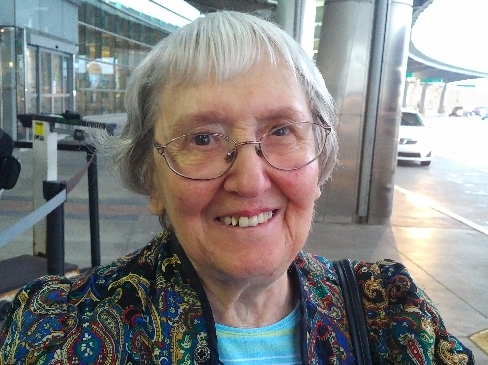 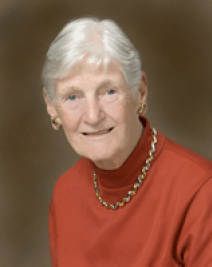 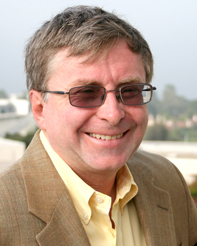 Dr. Renate Neeman



She made me who I am.
Dr. Beverly Bishop
(1922 - 2008)
Dr. Mike Norman
They made me what I am.
http://arts-sciences.buffalo.edu/content/dam/arts-sciences/center-for-hearing-deafness/Third%20Annual%20Neuroscience%20Research%20Day.pdf
OSCER State of the Center Address
Wed Sep 26 2018
Outline
OU
Resources
Accomplishments
OCII/OneOCII
OSCER State of the Center Address
Wed Sep 26 2018
12
Resources
Dell Intel Haswell HPC Cluster
Peak speed: 391 TFLOPs*
*TFLOPs: trillion calculations per second
634 compute nodes
1268 Intel Xeon “Haswell” and 
    “Sandy Bridge” CPU chips
13,060 CPU cores
30+ TB RAM
almost 400 TB global public disk
1.4 PB global “condominium” disk
Mellanox FDR10 Infiniband
(3:1 oversubscribed, 13.33 Gbps,
 ~1 microsec latency)
Dell N-series Gigabit/10G Ethernet
CentOS 7
~30% of the nodes are “condominium”
    (owned by individual research teams).
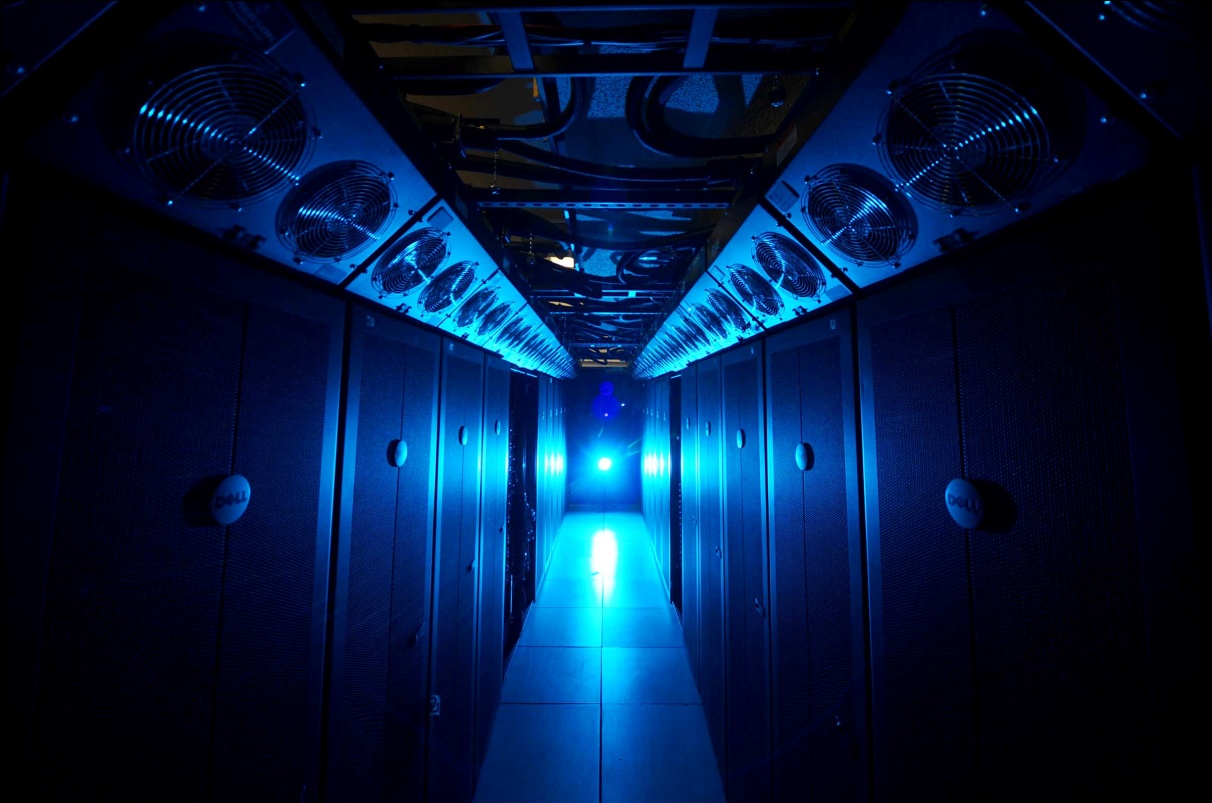 schooner.oscer.ou.edu
Photo: Jawanza Bassue
OSCER State of the Center Address
Wed Sep 26 2018
14
Schooner: non-condominium nodes
Compute nodes, non-condominium
266 x R430, dual E5-2650v3 10-core 2.3/2.0 GHz,     32 GB RAM
  72 x R430, dual E5-2660v3 10-core 2.6/2.2 GHz,     32 GB RAM
  48 x R430, dual E5-2670v3 12-core 2.3/2.0 GHz,     64 GB RAM
Accelerator-capable nodes, non-condominium
  28 x R730, dual E5-2650v3 10-core 2.3/2.0 GHz,     32 GB RAM
    5 x R730, dual E5-2670v3 12-core 2.3/2.0 GHz,     64 GB RAM
Large RAM node, non-condominium
    1 x R930, quad E7-4809v3  8-core 2.0/1.8 GHz, 1024 GB RAM
Accelerators, non-condominium
    6 x NVIDIA K20M
  24 x Intel Xeon Phi 31S1P
Subtotal peak CPU speed, non-condominium: 280.4 TFLOPs
OSCER State of the Center Address
Wed Sep 26 2018
15
Schooner: Old Condominium
As an experiment, we’re transferring condominium nodes from Boomer over to Schooner.
Compute nodes, condominium, old
73 x R620, dual E5-2650 (Sandy Bridge), oct core, 2.0 GHz, 32 GB RAM
Accelerator-capable nodes, condominium, old
  6 x R720, dual E5-2650, oct core, 2.0 GHz, 32 GB RAM
Accelerators, condominium, old
12 x NVIDIA M2075
  6 x NVIDIA K20M
Storage, diskfull nodes, condominium, old
  4 x R720xd, 12 x 3 TB = ~19 TB useable each
Subtotal peak CPU speed, old condominium: 20.2 TFLOPs
OSCER State of the Center Address
Wed Sep 26 2018
16
Schooner: New Condominium
Compute nodes, condominium, new
  7 x R630, dual E5-2640v3     8-core 2.6/2.2 GHz,     32 GB RAM
  6 x R430, dual E5-2650Lv3 12-core 1.8/1.5 GHz,     64 GB RAM
84 x R430, dual E5-2670v3   12-core 2.3/2.0 GHz,     64 GB RAM
  5 x R430, dual E5-2670v3,  12-core 2.3/2.0 GHz,   128 GB RAM
14 x R430, dual E5-2650v4   12-core 2.2/1.8 GHz,     64 GB RAM
Accelerator-capable nodes, condominium, new
  1 x R730, dual E5-2650v3   10-core 2.3/2.0 GHz,     32 GB RAM
  3 x R730, dual E5-2670v3   12-core 2.3/2.0 GHz,     64 GB RAM
Large RAM node, non-condominium
  1 x R930, quad E7-4809v3    8-core 2.0/1.8 GHz, 3072 GB RAM
  1 x R930, quad E7-4830v4  14-core 2.0/1.6 GHz, 2048 GB RAM
Accelerators
  8 x NVIDIA K20M
Subtotal peak CPU speed, new condominium: 90.7 TFLOPs
OSCER State of the Center Address
Wed Sep 26 2018
17
Schooner: non-condominium other
Interconnects
Infiniband: Mellanox FDR10 3:1 oversubscribed                 (40 Gbps native, 13.33 Gbps oversubscribed)
Ethernet: GigE downlinks to nodes, 10GE uplinks to core
Storage (user-accessible)
DataDirect Networks SFA7700X w/70 x 6 TB = ~305 TB useable
6 x home/scratch 12 x 6 TB = ~60 TB useable
OSCER State of the Center Address
Wed Sep 26 2018
18
Schooner: Peak Speed
Subtotal peak CPU speed, non-condominium: 280.4 TFLOPs
Subtotal peak CPU speed, old condominium: 20.2 TFLOPs
Subtotal peak CPU speed, new condominium: 90.7 TFLOPs
Total peak CPU speed, public + old condominium +  new condominium: 391 TFLOPs
Schooner condominium: 28% of peak speed, 32% of nodes.
OSCER State of the Center Address
Wed Sep 26 2018
19
OURcloud
OSCER State of the Center Address
Wed Sep 26 2018
20
OURcloud
OSCER State of the Center Address
Wed Sep 26 2018
21
Oklahoma PetaStore
A mix of disk and tape, available to researchers at OU (and statewide), with a unique business model that makes        long term archival storage affordable.
ANNOUNCEMENT COMING LATER IN THIS TALK ….
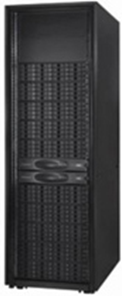 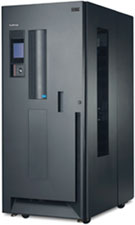 OSCER State of the Center Address
Wed Sep 26 2018
22
OSCER Personnel
Director: Henry Neeman
Managing Director, Research IT Services: Ashish Pai
Associate Director for Research Computing Strategy: George Louthan
Senior System Administrator: Dave Akin
Petascale Storage Administrator: Patrick Calhoun
System Administrators: Kali McLennan, Jason Speckman
Research IT Coordinator: Debi Gentis
Associate Director for Remote & Heterogeneous Computing, Research Computing Facilitator: Horst Severini
Research Computing Facilitator: Jim Ferguson
OSCER State of the Center Address
Wed Sep 26 2018
23
OSCER Personnel Transitions
Left OU
Manager of Operations: Kyle Dudgeon (now at Syncsort)
Senior Systems Analyst: Brett Zimmerman (now at U Texas Austin)
OSCER State of the Center Address
Wed Sep 26 2018
24
Accomplishments
OSCER Outcomes: Research
External research funding to OK institutions facilitated by OneOCII lead institutions (Fall 2001- Summer 2013): $317M+
Funded projects facilitated: 500+
OK faculty and staff: 200+ in 30+ academic disciplines
Specifically needed OneOCII just to be funded: ~$45M
	(necessary but far from sufficient)
NSF EPSCoR RII Track-1 (2008-13, OU+OSU): $15M
NSF EPSCoR RII Track-1 (2013-18, OU+OSU+Noble)): $20M
NSF EPSCoR RII Track-2 (OU+OSU+KU+KSU): $6M
         ($3M to OU+OSU)
NSF EPSCoR RII C2 (OU+OSU+TU+LU+Noble+OneNet): $1.17M
NSF CC-NIE (OU+OSU+LU+OII+UCO+OneNet): $500K
NSF CC*IIE (OU): $400K
NSF CC*IIE (OneNet+GPN): $350K

Publications facilitated: 2900+
NSF MRI (OU): $968K
NSF MRI (OU): $793K
NSF MRI (OSU): $908K
NSF MRI (OSU): $950K
NSF MRI (Langston U): $250K
NSF MRI (UCO): $304K
NSF MRI (TU): $180K
DOD DURIP (TU): $200K
NSF CC*
         (NSU/SWOSU/SE/RSU): $334K
OSCER State of the Center Address
Wed Sep 26 2018
26
OSCER Outcomes: Education
Teaching: 9 institutions including 3 MSIs
Taught parallel computing using OSCER resources:
Cameron U – multiple times
East Central U (NASNI) – multiple times including this semester
Oklahoma City U – multiple times
Taught parallel computing via LittleFe baby supercomputer and OSCER resources:
Southeastern Oklahoma State U (NASNI) – 3 semester sequence, multiple times
Taught computational chemistry using OSCER resources:
Northeastern State U (NASNI) – multiple times
Southern Nazarene U
Rogers State U – multiple times
Taught Bioinformatics using OSCER resources:
U Tulsa – 2 semester sequence
OSCER State of the Center Address
Wed Sep 26 2018
27
OSCER/OneOCII Outcomes: Resources
7 institutions including 2 MSIs, plus C2 institutions
NSF Major Research Instrumentation grants: $2.9M
OU: PetaStore $793K (in production), OURRstore $968K (just awarded)
Oklahoma State U:  Cowboy cluster, $909K (in production),  				 Pistol Pete cluster, $950K
Langston U: cluster, $250K (in production)
U Central Oklahoma: cluster, $304K (in production)
U Tulsa: clusters, $180K + $200K
Defense University Research Instrumentation Program
U Tulsa: cluster, $200K
LittleFe baby supercomputer grants ($2520 each)
OU: Ron Barnes
Oklahoma City U: Larry Sells & John Goulden
Southeastern Oklahoma State U: Mike Morris & Karl Frinkle
Networking
NSF EPSCoR RII C2 grant: $1.17M
NSF CC-NIE grant: $500K
NSF CC*IIE grant: $400K
NSF CC* grant: $334K
OSCER State of the Center Address
Wed Sep 26 2018
28
OneOCII CI Grants
COMPLETED
Grant No. EPS-0919466, “A cyberCommons for Ecological Forecasting,” OU+OSU+KU+KSU, $6M, COMPLETED
Grant No. EPS-1006919, “Oklahoma Optical Initiative,” OU+OSU+Noble+TU+LU+OneNet, $1.17M, COMPLETED
Grant No. OCI-10310029, “MRI: Acquisition of Extensible Petascale Storage for Data Intensive Research,” OU, $793K
Grant No. OCI-1126330, “Acquisition of a High Performance Compute Cluster for Multidisciplinary Research,” OSU, $908K
Grant No. ACI- 1229107, “Acquisition of a High Performance Computing Cluster for Research and Education,” LU, $250
Grant No. ACI-1440774, “ENCITE: ENabling CyberInfrastructure via Training and Engagement,” OneNet+GPN, $130K
Grant No. ACI-1341028, “OneOklahoma Friction Free Network,” OU+OSU+LU+OII+UCO+OneNet, $500K
Grant No. ACI-1440783, “A Model for Advanced Cyberinfrastructure Research and Education Facilitators,” OU, $400K
ONGOING
Grant No. ACI-1429702, “MRI: Acquisition of a High Performance Computing Cluster for Research at a Predominantly Undergraduate Institution,” UCO, $304K
Grant No. ACI-1531128, “MRI: Acquisition of Shared High Performance Compute Cluster for Multidisciplinary Computational and Data-Intensive Research,” OSU, $950K
Grant No. ?, “DURIP-ARO: Heterogeneous Cluster for Cyber-Physical System Security Analytics,” TU, $200K
Grant No. CNS-1531270, “MRI: Development of Heterogeneous Cluster for Cyber-Physical System Hybrid Analytics,” TU, $180K
Grant No. OAC-1659235, “CC* Network Design: Multiple Organization Regional One Oklahoma Friction Free Network (MORe OFFN)”, NSU/SWOSU/SE/RSU, $334K
Grant No. OAC-1828567, “MRI: Acquisition of a Regional Reesource for Long-term Archiving of Large Scale Research Data Collections,” OU, $968K
TOTAL to OK under OCII/OneOCII: Sep 2008-Sep 2018:
$10M in 14 CI grants to 12 OK institutions (OU, OSU, TU, LU, UCO, OII, Noble, OneNet, NSU, SWOSU, SE, RSU):
Average of $1M per year in new CI grants to OK institutions
Comparison: 2001-2008: $722K (3 grants) TOTAL (1/11 as much per year)
OSCER State of the Center Address
Wed Sep 26 2018
29
Grants That Needed OCII/OneOCII
COMPLETED
Grant No. EPS-0814361, “Building Oklahoma's Leadership Role in Cellulosic Bioenergy,” OU+OSU, $15M
ONGOING
Grant No. EPS-1301789, “Adapting Socio-ecological Systems to Increased Climate Variability,” OU+OSU+TU+Noble, $20M

TOTAL under OCII/OneOCII: $35M in 2 grants that needed OCII/OneOCII to be fundable, to 4 OK institutions since Sep 2008
OSCER State of the Center Address
Wed Sep 26 2018
30
Papers About Pieces of OneOCII
S. P. Calhoun, D. Akin, B. Zimmerman and H. Neeman, 2018: “Large Scale Research Data Archiving: Training for an Inconvenient Technology.” Journal of Computational Science.                                              DOI: 10.1016/j.jocs.2018.07.005.
H. Neeman, A. Bergstrom, D. Brunson, C. Ganote, Z. Gray, B. Guilfoos, R. Kalescky, E. Lemley, B. G. Moore, S. K. Ramadugu, A. Romanella, J. Rush, A. H. Sherman, B. Stengel and D. Voss, 2016: “The Advanced Cyberinfrastructure Research and Education Facilitators Virtual Residency: Toward a National Cyberinfrastructure Workforce.” Proc. XSEDE'16, article 57. DOI: 10.1145/2949550.2949584.
H. Neeman, K. Adams, J. Alexander, D. Brunson, S. P. Calhoun, J. Deaton, F. Fondjo Fotou, K. Frinkle, Z. Gray, E. Lemley, G. Louthan, G. Monaco, M. Morris, J. Snow and B. Zimmerman, 2015: “On Fostering a Culture of Research Cyberinfrastructure Grant Proposals within a Community of Service Providers in an EPSCoR State.” Proc. XSEDE’15, article 19. DOI: 10.1145/2792745.2792764.
H. Neeman, D. Akin, J. Alexander, D. Brunson, S. P. Calhoun, J. Deaton, F. Fondjo Fotou, B. George, D. Gentis, Z. Gray, E. Huebsch, G. Louthan, M. Runion, J. Snow and B. Zimmerman, 2014: “The OneOklahoma Friction Free Network: Towards a Multi-Institutional Science DMZ in an EPSCoR State.” Proc. XSEDE’14, article 49. DOI: 10.1145/2616498.2616542.
S. P. Calhoun, D. Akin, J. Alexander, B. Zimmerman, F. Keller, B. George and H. Neeman, 2014: “The Oklahoma PetaStore: A Business Model for Big Data on a Small Budget.” Proc. XSEDE’14, article 48.      DOI: 10.1145/2616498.2616548.
C. Carley, B. McKinney, L. Sells, C. Zhao and H. Neeman, 2013: “Using a Shared, Remote Cluster for Teaching HPC.” Proc. IEEE CLUSTER 2013. DOI: 10.1109/CLUSTER.2013.6702630.
H. Neeman, D. Brunson, J. Deaton, Z. Gray, E. Huebsch, D. Gentis and D. Horton, 2013: “The Oklahoma Cyberinfrastructure Initiative.” Proc. XSEDE’13, article 70. DOI: 10.1145/2484762.2484793.
OSCER State of the Center Address
Wed Sep 26 2018
31
HPC Capacity
2002: 1.2 TFLOPs statewide, 1 Service Provider
2005: 6.5 TFLOPs statewide, 1 Service Provider
2008: 40 TFLOPs statewide, 2 Service Providers
2012: 200+ TFLOPs statewide, 4 Service Providers
2015: 400+ TFLOPs statewide, 5 Service Providers
2016: 400+ TFLOPs statewide, 6 Service Providers
2018: 500+ TFLOPs statewide, 5 Service Providers
OSCER State of the Center Address
Wed Sep 26 2018
32
External Funding Summary
External research funding facilitated by OSCER                   (Fall 2001- Fall 2018): $702M total, $317M to OU (45%)
Funded projects: 540
230+ OU faculty and staff in 29 academic departments and        11 non-academic units
Comparison: Fiscal Year 2002-18 (July 2001 – June 2018):   OU Norman externally funded research expenditure: $1.38B
Since being founded in fall of 2001, OSCER has enabled research projects comprising                                                                    over 1 / 5 of OU Norman's total externally funded research expenditure, with an 11-to-1 return on investment.
OSCER State of the Center Address
Wed Sep 26 2018
33
E
E
E
E
External Research Grants
A. Duerfeldt, “Hit to Lead Optimization of a Systemically Available Treatment for Diabetic Retinopathy Major Aim: To determine structure-activity relationships of NCI8, a novel PPARα agonist,” NIH, $422K
N. Snook, M. Xue, Y. Jung, A. McGovern, M. Xue, “Improving Operational Hail Prediction through Machine Learning from HREF and CAPS Storm-Scale Ensemble FV3 and WRF ARW Forecasts including Advanced Microphysics,” NOAA, $342K
W. Freeman, “Neuroepigenomics of Neural Stem Cell Aging.,” OCASCR, $232K
W. Freeman, “Sex divergence and cell specificity of age-related hippocampal DNA modifications,” NIH, $75K
W. Freeman, “Dynamics of the brain epigenome with aging,” NIH, $960K
P. Skubic, J. Stupak, B. Abbott, M. Strauss, P. Gutierrez, “Experimental Physics Investigations using the ATLAS Detector at the LHC,” DOE, $420K
P. Skubic, B. Abbott, J. Stupak, M. strauss, P. Gutierrez, “University of Oklahoma High Energy Physics: Experimental Physics Investigations Using Colliding Beam Detectors at Fermilab and the Large Hadron Collider (LHC) (TASK A) 2013-2016,” DOE, $500K
H. Neeman, L. Bartley, K. Dresback, A. McGovern, H. Severini, M. Laufersweiler, “MRI: Acquisition of a Regional Resource for Long-term Archiving of Large Scale Research Data Collections,” NSF, $968K
S. Crowell, “The OCO-2 Model Intercomparison Project,” NASA Science Team for the OCO-2 Missions, $123K
A. Duerfeldt, ‘Hit to Lead Optimization of a Systemically Available Treatment for Diabetic Retinopathy,” NIH, $275K
A. West, A. Duerfeldt et al, ”Structure, Function, and Therapeutic Potential of Clostridium difficile Caseinolytic Protease P,” NIH, $10.5M
G. Richter-Addo, “MRI: Acquisition of an X-ray Diffractometer for Research and Training in Chemical Structure-Function Studies,” NSF, $217K
B. Uchoa Barboza, “Interactions and quantum effects in nodal materials,” NSF, $402K
S. A. Shirazi, “Erosion/Corrosion Research Center (E/CRC),” Industrial, $540K
S. A. Shirazi, “Tulsa University Sand Management Projects (TUSMP),” Various Oil and Gas Producers, $150K
S. Schroeder, “Metal Ion Interactions in RNA Shapeshifters,” Burroughs Wellcome Fund, $9K
OSCER-FACILITATED FUNDING TO DATE:
$702M total, $317M to OU
OSCER State of the Center Address
Wed Sep 26 2018
34
E
E
E
E
External Research Grants (cont’d)
P. Skubic, B. Abott, P. Gutierrez, M. Strauss, “OU
Contribution to the ATLAS Southwest Tier 2 Computing Center,” DOE, $115K
T. Smith, A. Reinhart, K. Ortega, K. Calhoun, “Implementing convective storm statistics from a large reanalysis of WSR-88D data for model verification and forecasting probabilistic uncertainty,” NOAA, $592K
J Gallant (Michigan State U), M. Markham (OU), Sawtell (Columbia U), Warren (Washington U St. Louis), Zakon (U Texas), “IOS EDGE: Enabling genotype-phenotype studies in weakly electric fish.,” NSF, $1.5M (total), $279K (OU) 
M. Markham, “CAREER: The energetic costs of active sensory and communication signals: Integrating research and education through organismal, cellular, and molecular approaches,” NSF, $719K
D. Allen, T. Neeson, Y. Hong, “Collaborative Research: MSB-FRA: Scaling Climate, Connectivity, and Communities in Streams,” NSF, $1.4M
S. Hussaini, (U Tulsa), F. Acquah, (OUHSC), B. Mooers (OUHSC), “HR18-049 Discovery of Indolizidine (–)-237D Analogs as Selective α6* Receptor Antagonists,”  OCAST, $135K (total), $13K (OU)
J. Salazar, N. Aboserwal, R. Palmer, “Shared Aperture Array Antenna for Multiband Radar Applications,” Nanowave Technologies Inc, $130K
M. Yeary, R. Palmer, P. Chilson, “Development and Commercialization of a Ground-Based Radar to Enable the Next-Generation of Atmospheric Measurements via Unmanned Aircraft Systems (UAS),” OCAST, $300K
T.Yu, B.Cheong, R. Palmer, “Technical Support for the Procurement of an S-band Polarimetric Weather Radar,” National Central University, Taiwan, $88K
R. Palmer, B. Cheong, C. Fulton, J. Salazar, H. Sigmarsson, M. Yeary, T. Yu, Y. Zhang, “Spectrum Efficient National Surveillance Radar (SENSR) - ARRC Risk Reduction Activates,” NOAA, $2.22M
R. Palmer, C. Fulton, J. Salazar, H. Sigmarsson, “Spectrum Ef- ficient National Surveillance Radar (SENSR) - Development of the All-Digital Horus Demonstrator,” NOAA, $2.9M
N. Goodman, J. Ruyle, H. Sigmarsson, C. Fulton, M. Yeary, R. Palmer, J. Salazar, “Technologies for Next-Generation Conformal and Reconfigurable Radar Systems,” ONR, $3.5M
T. Yu, R. Palmer, B. Cheong, “Developing strategies for deploying a network of reflected-array radars,” Weathernews Inc., $97K
B. Cheong, R. Palmer, T. Yu, “Technical Support for the Design and Test of an X-Band SSPA-Based Polarimetric Weather Radar,” Novimet, $36K
OSCER-FACILITATED FUNDING TO DATE:
$702M total, $317M to OU
OSCER State of the Center Address
Wed Sep 26 2018
35
E
E
E
E
External Research Grants (cont’d)
R. Palmer, C. Fulton, J. Salazar, H. Sigmarsson, M. Yeary, “Development of the All-Digital Horus Radar for SENSR,” NOAA, $3.3M
T.  Yu and B. Cheong, “Phase II: SBIR A16-028:Miniature, Software-defined Man-Portable Doppler
Radar (MPDR) for Atmospheric Measurement,” Helios Remote Sensing Systems Inc., $164K
M. Xue, K. Brewster, C. Zhang, F. Kong, Y. Jung, “Continued Enhancements to FV3 Model with Advanced Physics through CCPP and Convective-Scale Data Assimilation into GSI and JEDI for Convection-Allowing Forecasting and Evaluations through Hazardous Weather Testbed towards Accelerated Operational,” NOAA, $200K
N. Kaib, “The Formation and Evolution of Multiple Protostar Systems,” NSF, $288K
X. Wang, “Scale-dependent Covariance Localization for
FV3GDAS 4DEnVar Data Assimilation System to
Improve Global, Hurricane and Cloud Predictions,” NOAA, $194K
L. Krumholz, K. D. Hambright, “Dimensions: Collaborative Research: Leveraging Biogeography and Seasonality to Explore Underlying Mechanisms in the Biodiversity of the Cyanobacterial Bloom Microbial Interactome,” NSF, $2M (total), $810K (OU)
D. Blume, “Spin and Spatial Correlations of Few-body Systems,” NSF, $95K
X. Wang, Y. Wang, “Development and Research of GSI based Dual Resolution EnVar Data Assimilation for Convective-Scale,” NOAA, $106K
Y. Shao, “Rational Design of Pro-apoptotic Bax/Bak Inhibitors,” OK-CAST, $45K
Y. Shao, “Accelerated Free Energy Calculations on the Catalytic Activity of Mercuric Reductase,” ORAU, $5K
D. K. Walters, “Collaborative Research: Development of Low Order Modeling Methods for Oscillating Foil Energy Harvesting based on Experimental and Computational Fluid Dynamics,” NSF, $160K
M. Xue, G. Zhang, X. Xue, “Development and Evaluation of an Ensemble Kalman Filter
(EnKF)-Based,” Beijing Meteorological Service, $50K
S. Cavallo, “Tropopause polar vortices and multi-scale Arctic predictability,” ONR, $60K
A. Johnson, X. Wang, “Understanding and Improving the Predictability of Arctic Meso- and Synoptic-scale Cyclones through Multi-scale Ensemble based Data Assimilation and Ensemble Forecast,” ONR, $162K
J. Tobin, “NRAO Student Observing Support Award to Nickalas Reynolds: Are Close Binaries Formed Through Disk Fragmentation?” NRAO, $29K
OSCER-FACILITATED FUNDING TO DATE:
$702M total, $317M to OU
OSCER State of the Center Address
Wed Sep 26 2018
36
E
E
E
E
External Research Grants (cont’d)
H. Moreno, “Human-scale surface energy budget and ground thermal responses to soil moisture and vegetation change in flat and complex terrain,” ARO, $92K
G. Kosmopoulou, “(EAGER) Collaborative Research DCL: HBCU Network effects, competition and survival of small and minority owned firms in public procurement,” NSF, $76K
E. Martin, C. Homeyer, M. Richman, R. McPherson, J. Furtado, “PREEVENTS Track 2: Collaborative Research: Developing a Framework for Seamless Prediction of Sub-Seasonal to Seasonal Extreme Precipitation Events in the United States,” NSF, $1.8M
B. Moore, J. Basara, K. Brewster, K. Kloesel, B. Illston,
F. Carr, K. Brewster, P. Klein, “National Mesonet Program,” Earth Networks Inc/Stinger Ghaffarian Technologies, $744K
P. Skubic, P. Gutierrez, M. Strauss, B. Abbott, “OU Contribution to the ATLAS Southwest Tier 2 Computing Center,” DOE, $148
D. Papavassiliou, “Investigation of the effects of turbulent flow on energy and mass transfer close to solid surfaces,” NSF, $326K
D. Papavassiliou, “Stability of Surfactant Systems for Oil Mobilization,” ACS PRF, $110K
K. Brewster, F. Carr, “Prototyping and Evaluating Key Network-of-Networks Technologies: Project Extension,” NOAA, $194K
K. Dresback, R. Kolar, “Steps Towards Automating River Connections and Addressing Precipitation in ADCIRC,” NOAA, $101K
K. Calhoun, D. Kingfield, K. de Beurs, “Storms, Forms, and Complexity of Urban Canopy,” NASA, $21K
K. Calhoun, D. MacGorman,“Storm Tracking and Lightning Cell Clustering Using Geostationary Lightning Mapping Data for Data Assimilation and Forecast Applications,” NOAA, $110K
N. Kaib, “EW Step 2: Understanding the Evolution of the Primordial Kuiper Belt During the Solar System's Early Years,” NASA, $315K
B. Wawrik, “Primer Validation and Design Project,” Total S.A., $112K
B. L. Cheong, “The Weather Butler Project,” Weathernews Americas Inc, $145K
D. Bodine, R. Palmer, S. Torres, B. L. Cheong, C. Fulton, “Understanding the Relationship Between Tornadoes and Debris Through Observed and Simulated Radar Data,” NSF, $787K
OSCER-FACILITATED FUNDING TO DATE:
$702M total, $317M to OU
OSCER State of the Center Address
Wed Sep 26 2018
37
E
E
E
E
External Research Grants (cont’d)
J. White (OSU), S. Crossley, B. Wang, “Understanding an Active and Beneficial Role for Water in Solid-Acid Catalyzed Hydrocarbon Chemistry,” $598K (OU)
M. Elwood Madden, "Raman Spectral Database of Aqueous Solutions for Planetary Science,” NASA, $381K 
M. Nanny, I. Sellers, J. Vogel, J. Kelly, R. Ramesh, “MRI: Acquisition of an Inductively Coupled Plasma Mass Spectrometer (ICP-MS) System to Enable Elemental Analysis in Research, Training and Education,” NSF, $397K
A. McGovern, C. Homeyer, C. Potvin, T. Smith, “EAGER: Improving our Understanding of Supercell Storms through Data Science,” NSF, $169K
F. Wang, U. Hansmann, “Efficient and Accurate Force Fields for Computer-Aided Drug Design,” NIH, $448K
U. Hansmann, “Structural Transitions in Proteins and Protein Assemblies,” NIH, $1.18M
E. Bridge, J. Kelly, X. Xiao, “Enhancing and disseminating miniaturized tracking technology for widespread use on small migratory songbirds,” NSF, $303K
M. A. Terr (U New Orleans), R. Schmehl (Tulane U), A. V. Callaghan (OU), J. M. Suflita (OU), “Effect of Photochemistry on Biotransformation of Crude Oil,” BP, $1.47M
M. Xue, A. Fierro, E. Mansell, D. MacGorman, G. Zhao, “Assimilation of High-Frequency GOES-R Geostationary Lightning Mapper (GLM) Flash Ex-tent Density Data in GSI-Based EnKF and Hybrid for Improving Convective Scale Weather Predictions,” NASA, $599K
A. Fierro, J. Gao, A. Clark, E. Mansell, C. Ziegler, D. MacGorman, Y. Wang, A. Lai, “Real time assimilation of GOES-16 total lightning into the NSSL 3DVAR code to improve 0-12h forecasts of high impact weather events at cloud resolving scales,” NOAA, $250K
N. Yussouf, M. Erickson (NWS), P. Skinner, A. Fierro, K. Wilson, “"Development and NWS Forecaster Evaluation of a Convective-scale Ensemble System for Probabilistic Heavy Rainfall and Severe Weather Forecasts, NOAA, $417K
A. Moore, “Preliminary study of genetic diversity in Grindelia ciliata, a promising biofuel crop native to Oklahoma,” OCAST, $100K
D. Resasco, B. Wang, “Hydrophobic enclosures in bio-inspired nanoreactors for enhanced phase selectivity. A combined experimental/theoretical approach,” DOE, $650K
OSCER-FACILITATED FUNDING TO DATE:
$702M total, $317M to OU
OSCER State of the Center Address
Wed Sep 26 2018
38
E
E
E
E
External Research Grants (cont’d)
M. Xue, G, Zhang, “Assimilation of High Frequency GOES-R Geostationary Lightning Mapper (GLM) Flash Ex-tent Density Data in GSI-Based EnKF and Hybrid for Improving Convection Scale Weather Predictions,” NOAA, $581K 
Y. Jung and M. Xue, “Impact of Assimilating Polarimetric Phased Array Radar Observations on Convective-scale Numerical Weather Prediction Model for Severe Weather Forecasts”, NOAA, $346K
OSCER-FACILITATED FUNDING TO DATE:
$702M total, $317M to OU
OSCER State of the Center Address
Wed Sep 26 2018
39
E
E
E
E
External Research Grants (cont’d)
R. Palmer, B. Cheong, C. Fulton, J. Salazar, H. Sigmarsson, M. Yeary, T. Yu, Y. Zhang, “,” NOAA NSSL, $2.51M
T. Yu, J. Salazar, C. Fulton, H. Bluestein, R. Palmer, B. Cheong, M. Biggerstaff, B. Isom, J. Kurdzo, R. Doviak, X. Wang, M. Yeary, “MRI: Development of C-band Mobile Polarimetric Imaging Radar,” NSF, $3.1M
R. Palmer, B. Cheong, C. Fulton, J. Salazar, H. Sigmarsson, M. Yeary, T. Yu, G. Zhang, Y. Zhang, “ARRC Demonstrator Development Activities for the MPAR Program: CPPAR and Horus,” NOAA NSSL $2.42M
R. Palmer, B. Cheong, “Electromagnetic Sensor Research & Development,” Nanowave Technologies, $1.5M
S. Wolff, J. Bottum, D Atkins, H. Neeman, “EAGER: Fact-Gathering and Planning for a National-Scale Cyberpractitioner Program,” NSF, $41K
G. Monaco et al, “The Role of Regional Organizations in Improving Access to the National Computational Infrastructure,” NSF, $50K
J. Towns et al, “XSEDE: eXtreme Science and Engineering Discovery Environment (supplement),” NSF $3.7M
J. Bottum, M. Livny, H. Neeman, N. Tsinoremas, “RCN: Advancing Research and Education Through National Network of Campus Research Computing Infrastructures – The CaRC Consortium,” NSF, $748K
J. Towns et al, “XSEDE 2.0: Integrating, Enabling and Enhancing National Cyberinfrastructure with Expanding Community Involvement,” NSF, $110M
J. Neeman, J. Bottum, D. Atkins, D. Brunson, S. Wolff, “Cyberinfrastructure Leadership Academy,” NSF, $49K
F. Kong, M. Xue, “Technical Support to the Storm-Scale Numerical Weather Prediction Capability for Shenzhen Meteorological Bureau,” Shenzhen Institute of Advanced Technology, Chinese Academy of Sciences, $173K
B. Wawrik, Z. Yang, L. Atkinson, “Collaborative Research: Creatine Cycling in Marine Bacterial and Phytoplankton Assemblages,” NSF, $362K
E. Bridge, “Life history, kinship, and the evolution of alternative female reproductive strategies,” $3K
M. Biggerstaff;, “Optimizing radar guidance for triggered lightning,” DARPA, $200K
OSCER-FACILITATED FUNDING TO DATE:
$702M total, $317M to OU
OSCER State of the Center Address
Wed Sep 26 2018
40
E
E
E
E
External Research Grants (cont’d)
C. Ziegler, M. Biggerstaff, M. Coniglio., “Measurement and analysis of nocturnal mesoscale convective systems and their stable boundary layer environment during PECAN,” NSF,. $583K
 M. Biggerstaff;,“Impact of cloud dynamics on chemical and electrical properties of storms observed during DC3,” NSF, $661K
K. Nicholas, “Deoxygenation and Reductive Coupling of Alcohols Catalyzed by Oxo-Metal Complexes,” NSF. $405K
S. Schroeder, N. Sloat, “Blue Water Student Internship Program,” $5K
S. Schroeder, “Protein and Metal Ion Binding in Viral RNA, HIV Accessory and Regulatory Complexes (HARC),” NIH, $25K
L. Ding, “RII Track-2 FEC: Innovative, Broadly Accessible Tools for Brain Imaging, Decoding, and Modulation,” NSF, $6M
L. Ding, “Development of Imaging and EEG Biomarkers to Refine Neuromodulation Treatment Targets in MdDS,” LIBR via NdDS, subaward PI, $55K
L. Ding, “Development of the EEG Neuroergonomics Toolbox or EEGNT,” FAA, $243K
J. P. Shaffer, “Atom Surface Interactions and Hybrid Quantum Systems for Quantum Engineering Applications,” AFOSR, $750K
J. P. Shaffer, “High Sensitivity Absolute Electric Field Sensing with Atoms,” National Reconnaissance Office, $309K
J. P. Shaffer, “Control of Rydberg Interactions and Exotic States of Matter,” NSF, $472K
M. J. Wenger, “Building a unified theory methodology for identification of elementary cognitive systems,” NSF, $364K
B. Wang et al, “High Efficiency Flexible Dilute Nitrides Solar Cells for Space Applications,” NASA EPSCoR, $750K
D. LaDue, “REU Site: Real-World Research Experiences at the National Weather Center,” NSF, $885K
K. Marfurt, “3D Seismic Attribute Analysis using AASPI Prestack Technology,” Korea Institute of Geoscience Mineral Resources, $35K
B. Moore, “National Mesonet Program 2015-2018,” Global Science Technology Inc, $473K
S. Cavallo, “Multi-scale Predictability with a New Coupled Non-hydrostatic global model over the Arctic,” DOD-ONR, $273K
OSCER-FACILITATED FUNDING TO DATE:
$702M total, $317M to OU
OSCER State of the Center Address
Wed Sep 26 2018
41
E
E
E
E
External Research Grants (cont’d)
X. Chen, “Multi-scale validation of earthquake source parameters to resolve any spatial, temporal or magnitude-dependent variability at Parkfield, CA, “NSF, $224K
J. Ruyle, “Electrically Small Antenna Design Tool,” U.S. Federal Govt, $110K
J. Ruyle, “Two-Dimensionality for Conformal Multi-Platform Use,” DARPA, $499K
X. Wang, “Ensemble Kalman Filter and Hybrid Data Assimilation for Convective-Scale,” $73K
X. Wang, “Developing and Evaluating GSI-based EnKF-Variational Hybrid Data Assimilation for NCEP NAMRR to Improve Convection-Allowing Hazardous Weather Forecast,” NOAA, $123K
X. Wang, “Hybrid Data Assimilation for Convective-Scale,” NOAA, $99K
X. Wang, “Improving Global and Hurricane Prediction b Using Minimum-Cost Large Ensemble in GFS 4DEnVar Hybrid Data Assimilation System,” NOAA, $389K
X. Wang, “Tzero Revolution,” Weathernews Americas, Inc., $59K
X. Wang, “Improving the Understanding and Prediction of Nocturnal Convection through Advance Data Assimilation and Ensemble Simulation in PECAN,” NSF, $602K
J. Dyer, “Heart Rate Variability Assessment as an Indicator of Health,” OUHSC, $121K
M. Zaman, “Southern Plains Transportation Center (SPTC),” USDOT, $7.7M
M. Zaman, “Matching Support for The Southern Plains Transportation Center,” State of Oklahoma, Dept of Transportation, $3M
K. De Beurs, “Storms, Forms, and Complexity of the Urban Canopy: How Land Use, Settlement Patterns, and the Shapes of Cities Influence Severe Weather,” NASA, $437K
E. Baron, “Models of Interacting Supernovae: Probing the Circumstellar Environment,” NASA, $381K
A. Fierro, K. Calhoun, E. Mansell, C. Ziegler, D. MacGorman, J. Gao, “Assimilation of GOES-R total lightning into GSI to improve short-term forecasts of high impact weather events at cloud resolving scales,” NOAA, $230K
M. Xue, K. Brewster, Y. Jung, , “Advanced Data Assimilation and Prediction Research for Convective-Scale ‘Warn-on-Forecast’,” NOAA, $450K
M. Xue, F. Kong, Y. Jung, N. Snook, “mproving Initial Conditions and their Perturbations through Ensemble-Based Data Assimilation for Optimized Storm-Scale Ensemble Prediction in Support of HWT Severe Weather Forecasting,” NOAA, $249K
OSCER-FACILITATED FUNDING TO DATE:
$702M total, $317M to OU
OSCER State of the Center Address
Wed Sep 26 2018
42
E
E
E
E
External Research Grants (cont’d)
M. Xue, K. Brewster, F. Kong, “Storm-Scale Ensemble Prediction Optimized for Heavy Precipitation Forecasting in Support of the Hydrometeorological Testbed (HMT),” NOAA, $236K
J. Kelly, E. Bridge, P. Chilson, A. McGovern, K. deBeurs, J. Reedy, L. Jervis, “NRT: Aeroecology as a testbed of interdisciplinary STEM training,” $2.95M
F. Carr, J. Brotzge, “National Mesonet Program", GST and Earth Networks, $50K
F. Carr, K. Brewster, “National Mesonet Program,” $100K
F. Carr, J. Brotzge, K. Brewster, “Network of Networks: Preliminary Study,” NOAA/NWS Office of Science and Technology, $210K
OSCER-FACILITATED FUNDING TO DATE:
$702M total, $317M to OU
OSCER State of the Center Address
Wed Sep 26 2018
43
E
E
E
E
External Research Grants (cont’d)
J. van de Lindt, B. Ellingwood, A. Cerato, N. Wang, C. Nicholson et al, “NIST Center for Risk-Based Community Resilience Planning,” $1.37M
J. van de Lindt, A. Cerato, N. Wang, “A Risk-Informed Decision Framework to Achieve Resilient and Sustainable Buildings that Meet Community Objectives,” NSF, $380K
J. Straka, K. Kanak, “Challenges in understanding tornadogenesis and associated phenomena,” NSF, $750K
J. Straka, “Challenges in understanding tornadogenesis and associated phenomena (supplement),” NSF, $29K
P. Kirstetter, B. L. Cheong, T.-Y. Yu, “Deployment of a Novel Solid-state Polarimetric Weather Radar for Hydrology,” NSF, $87K
B. L. Cheong, R. D. Palmer, “Development of a Novel Solid-State Polarimetric Weather Radar PX-10,000,” Nanowave Technologies, Inc., $550,000,
K. Nicholas, “Catalytic Deoxydehydration,” DOE, $438K
M. Libault, “CAREER: Exploring the Transcriptional Regulatory Networks Controlling the Early Stages of Legume Nodulation,” NSF, $1.1M
B. Shiau, D. Papavassiliou, J. Harwell, “Interfacially active SWNT/silica nanohybrids,” Advanced Energy Consortium, $419K
S. Crowell, B. Moore, Y. Luo, “Improved Parameterization of Carbon Cycle Models Across Scales Using OCO-2 Measurements of XCO2 and SIF,” NASA, $477K
B. Wawrik, “MGMIC: Metagenome Analysis for Corrosion Tracking,” OU Biocorrosion Center, $131K
B. Wawrik, A. Callaghan, “Development of Techniques for the Quantification of Functional Gene Expression Associated with Biocorrosion,” OU Biocorrosion Center, $37K
B. Wawrik, D. Bronk, “Collaborative Research: Determining Rates of Group-specific Phytoplankton and Bacterial Uptake of Inorganic and Organic Nitrogen by means of Stable Isotope Techniques,” NSF, $770K
A. Callaghan, B. Wawrik, J. Suflita, “Biochemistry and Genetics of Anaerobic Alkane Metabolism:  Interrogation of Sulfate-Reducing Isolates and Enrichments Using Genome-Enabled and Proteomic Approaches,” NSF, $725K
B. Wawrik, “Determining Rates of Group-specific Phytoplankton and Bacterial Uptake of Inorganic and Organic Nitrogen by Means of Stable Isotope Techniques,” NSF, $10K
OSCER-FACILITATED FUNDING TO DATE:
$702M total, $317M to OU
OSCER State of the Center Address
Wed Sep 26 2018
44
E
E
E
E
External Research Grants (cont’d)
B. Wawrik, G. Sinclair, “Transcriptomic Response to Nutrient Depletion of Marine Dinoflagellates,” Gordon and Betty Moore Foundation, $70K in-kind
Joseph M. Suflita. Co-PIs: A. Callaghan, L. Gieg, Z. He, B. Wawrik, J. Zhou, “Extending Knowledge of Anaerobic Hydrocarbon Metabolism: Linking Metabolism, Functional Gene Molecular Markers and the GeoChip,” ConocoPhillips, $999K
A. Striolo, “Anti-Agglomerants Performance in Hydrates Management: Fundamental Insights,” EPSRC, £330K
A. Striolo et al, “ShaleXenvironmenT,” European Commission, €3M
A. Striolo, “Flow Transport in Shale Rocks,” Halliburton, £69K
A. Striolo, D. Cole, “Nanopore Confinement of C-H-(O) Mixed-Volatile Fluids Relevant to Subsurface Energy Systems,” DOE, £60K
A. Striolo, “Hydrates Inhibitor Research,” Halliburton, £69K
A. Striolo, “Fraccing Fundamentals,” Marie Curie Career Integration Grant, €100K
J. Li, “Targeting Mosquito FREP1 Protein for Malaria Control,” NIH, $424K
J. Li, “CAREER: Genetic and Molecular Mechanisms of Parasite Infection in Insects,” NSF, $783K
D. Atkins, J. Li, “Memory T cell-mediated protecting against malaria,” NIH, $76K
J. Li, “Genomics analysis of Anopheles gambiae mosquitoes to Plasmodium falciparum parasite Infection,” OCAST, $135K
P. Klein, P. B. Chilson, E. Fedorovich, A. Shapiro, D. Turner, “Low-level jets in the nocturnal stable boundary layer: structure, evolution, and interactions with mesoscale atmospheric disturbances,” NSF, $984K
E. Bridge, “The Electronic Transponder Analysis Gateway (ETAG): An Animal Behavior Observatory,” NSF, $315K
B. Capogrosso-Sansone, “Multi-Worm Algorithm for Path Integral Quantum Monte Carlo in Ultracold Dipolar Gases, NSF, $293K
K. Dresback, R. Kolar, “Performance Optimization of the Advanced Circulation (ADCIRC) Model,” Intel Parallel Computing Center, $300K
U. Hansmann, “Modeling the molecular mechanism of amyloid oligomer and fibril self assembly,” OCAST, $90K
OSCER-FACILITATED FUNDING TO DATE:
$702M total, $317M to OU
OSCER State of the Center Address
Wed Sep 26 2018
45
E
E
E
E
External Research Grants (cont’d)
J. Wicksted, A. Knoedler et al, “Adapting Socio-ecological Systems to Increased Climate Variability,” NSF, $20M + $4M Regents (total), $7.0M + $1.9M Regents (OU)
M. Engle et al, “Resilience and vulnerability of beef cattle production in the Southern Great Plains under changing climate, land use and markets,” $9.5M (total), $1.9M (OU)
R. Palmer, G. Zhang, Y. Zhang, T. Yu, M. Yeary, S. Karimkashi, C. Fulton, B. Cheong, “Multi-Mission Phased Array Radar Risk Reduction: A Collaborative Effort with the ARRC at the University of Oklahoma,” NOAA, $1.5M
R. Palmer, G. Zhang, Y. Zhang, T. Yu, M. Yeary, Y. Hong, J. Crain, P. Chilson, “Next Generation Weather Radar Technology,” NOAA, $900K
R. Palmer, D. Bodine, S. Torres, B. Cheong, C. Fulton, “Understanding Polarimetric Radar Tornadic Debris Signatures Using Modeling, Simulations, and Field Measurements,,” NSF, $860K
A. Callaghan, “Elucidation of Alkene Metabolism in Two Sulfate-reducing Isolates via Metabolite Profiling and Transcriptomics,” NSF, $848K
D. LaDue, K. Kloesel, “REU Site: Research Experiences for Undergraduates at the National Weather Center,” NSF, $822K
J. Brotzge, M. Xue, N. Snook, Y. Jung, A. McGovern, “The Severe Hail Analysis, Representation, and Prediction (SHARP) Project,” NSF, $819K
L. Krumholz, J. Zhou, M. McInerney, J. Wall, “Characteristics of H2 Producing Biological Systems Operating at 1 nM H2 Concentration,” DOE, $819K (total), $693K (OU)
P. Chilson, E. Fedorovich, R. Palmer, “Studies of the Atmospheric Boundary Layer Using Numerical Simulations Coupled With Radar/Sodar-Based Field Experiments,” NSF, $757K
M. Xue, K. Brewster, F. Kong, “Establishment of Precision Weather Analysis and Forecasting Systems (PWAFS) for the Jiangsu Province Meteorological Bureau (JSMB),” NRIET, $505K
H. Neeman, D. /Brunson, J. Deaton, S. Radhakrishnan et al, “CC-NIE: OneOklahoma Friction Free Network,” NSF, $500K
F. Kong, M. Xue, “Further Development of the Storm-Scale Numerical Weather Prediction Capability for Shenzhen Meteorological Bureau,” Shenzhen, $479K
E. Bridge, J. Kelly, “Optimizing Grassland Bird Conservation in an Era of Biofuel Production,” USDA, $466K
OSCER-FACILITATED FUNDING TO DATE:
$702M total, $317M to OU
OSCER State of the Center Address
Wed Sep 26 2018
46
E
E
E
E
External Research Grants (cont’d)
R. Kolar, “Dynamic Integration of Natural, Human, and Instructure Systems for Hurricane Evacuation and Sheltering," NSF, $456K
L. Ding, “Neuroimaging Study of Mental Fatigue,” FAA, $430K
U. Hansmann, “Development of Generalized-Ensemble Algorithms and their Application in Protein Studies,” NSF, $410K
L. Ding, “Large-Scale Computational Neuroimaging of Brain Electrical Activity,” NSF CAREER, $400K
P. Attar, “Optimal Spatiotemporal Reduced Order Modeling for Nonlinear Structural Dynamics,” NSF, $360K
B. L. Cheong, Y. Jung, G. Zhang,, “Support for X-band Solid-state Weather Radar Development,” WeatherLink, $334K
P. Vedula, P. J. Attar, “Fast simulations of turbulent flows based on spatiotemporal statistical information,” NSF, $330K
M. Xue, K. Brewster, F. Kong, “Development of a Short-Range Realtime Analysis and Forecasting System based on the ARPS for Taiwan Region Year 3 (IA#24) and Year 4 (IA #25),” NOAA, $310K
E. Bridge, J. Kelly, X. Xiao, “Enhancing and disseminating miniaturized tracking technology for widespread use on small migratory songbirds,” NSF, $302K
J. Kelly, L. Gruenwald, P. Chilson, V. Lakshmanan, E. Bridge, “Advancing Biological Interpretations of Radar Data,” NSF EAGER, $299K
L. Ding, “High-Resolution Noninvasive Computational Neuroimaging,” OCAST, $283K
F. Kong, “Further Development to the Storm-Scale Numerical Weather Prediction Capability for Shenzhen Meteorological Bureau,” SIATCAS, $251K
R. Slatt, Consortium from 14 oil and gas company, $245K
J. Brotzge, F. Carr, “Protyping and Evaluating Key Network-of-Networks Technologies: Project Extension,” NOAA, $210K
Y. Jung, M. Xue, G. Zhang, “Development of a Polarimetric Radar Data Simulator for KLAPS,” KMA, $176K
J. Ruyle, “BRIGE: Investigation of Slot Antenna Recon figuration Mechanisms,” NSF, $175K
J. Brotzge, F. Carr, “CASA Warning System Innovation Institute,” U Mass, $160K
OSCER-FACILITATED FUNDING TO DATE:
$702M total, $317M to OU
OSCER State of the Center Address
Wed Sep 26 2018
47
E
E
E
E
External Research Grants (cont’d)
J. Kelly, “Developing Innovative Tools to Use Weather Radar Data to Assess and Monitor Impacts of Existing and Future Energy Facilities on Aerial Faunas in California,” CIEE, $150K (total), $49K (OU)
J. Brotzge, F. Carr, “Prototyping and Evaluating Key Network-of-Networks Technologies,” NOAA, $145K
T. Yu, Y. Wang, R. Palmer, B. Cheong, „Algorithm development for solid-state polarimetric weather radars,” Toshiba, $130K
M. Xue, K. Brewster, F. Kong, “Establishment of an Urban-Scale Weather Forecasting System (USWFS) for the Su Zhou Meteorological Bureau (SZMB),” $127K
L. Ding, “Neurophysiological Assessment of Mental Fatigue and Cognitive Performance,” FAA, $115K
K. Dresback, R. Kolar, "Next Generation ADCIRC Tidal Database: Phase 2 - West Coast," DOD, $75K
K. Dresback, R. Kolar, "Next Generation ADCIRC Tidal Database,” NOAA, $75K
P. Risser, J. Duckles, J. Bratton, NSF I-Corps, $50K
R. Palmer, M. Yeary, “System and Software Engineering Support Services for CGI,” CGI, $46K
M. Yeary, M. Xue, “GRDS: Request to support a Native American Indian graduate student beginning his PhD within the CASA Engineering Research Center,” NSF, $32K
OSCER-FACILITATED FUNDING TO DATE:
$702M total, $317M to OU
OSCER State of the Center Address
Wed Sep 26 2018
48
E
E
E
E
External Research Grants (cont’d)
I.Y. Akkutlu, J. Callard, C. Rai, C. Sondergeld, “OU Shale Gas and Unconventional Reservoir Research Cooperative,” $2.8M per year
J. P. Shaffer, T. Pfau, “A Rydberg Atom Electric Field Sensor,” DARPA-ARO, $1.18M (total),$1.06M (OU)
Y. Luo, “Data Synthesis and Data Assimilation at Global Change Experiments and Fluxnet toward Improving Land Process Models,” DOE, $1.05M
F. Kong, M. Xue, K. Brewster, “Establishment of an Improved Numerical Weather Forecasting System for Chongqing Meteorological Service,” Chongqing Institute of Green and Intelligent Technology, China, $852K
G. Zhang, M. Xue, B. L. Cheong, T. J. Schurr, “Advanced Study of Precipitation Microphysics with Multi-Frequency Polarimetric Radar Observations and Data Assimilation,” NSF, $637K
J. P. Shaffer, “A Quantum Hybrid System for Linking Rydberg Atom Quantum Gates. NSF, $465K
J. P. Shaffer, “Rydberg Atom Interactions and Collective Behavior,” NSF, $436K
J. P. Shaffer, “Interactions in Cold Rydberg Gases,” NSF, $422K
J. Cruz, “CIF: Small: Two-Dimensional Channel Modeling, Detection and Coding for Shingled Magnetic Recording,” NSF, $418K
M. Yuan, “Supplement to Developing and Evaluating the Effectiveness of the Location-based Offender Monitoring System for Offender Supervision,” National Institute of Justice, $396K
X. Wang, M. Xue, F. Kong, “Optimal Design of Multi-scale Ensemble Systems for Convective-Scale Probabalistic Forecasting,” NSF, $359K
F. Kong, M. Xue, “Further Development of the Storm-Scale Numerical Weather Prediction Capability for Shenzhen Meteorological Bureau,” Shenzhen Institute of Advanced Technology, China, $251K
J. Snow & F. Fondjo Fotou (Langston U), “MRI: Acquisition of a High Performance Computing Cluster for Research and Education,” NSF, $250K
M. Xue, K. Brewster, Y. Jung, “Advanced Data Assimilation and Prediction Research for Convective-Scale Warn-on-Forecast,” NOAA, $243K
I.Y. Akkutlu, “Multi-scale Characterization of Transport Phenomena in Shales for Improved Gas Recovery,” Devon Energy, $200K
M. Xue, R. McPherson, J. Brotzge, B. Moore, “Very High-Resolution Dynamic Downscaling of Regional Climate and Hydrology,” USG, $24K
J. Brotzge, F. Carr, “CASA DFW Testbed Enchancement: Task B of National Mesonet Program (NWP),” Earth Networks Inc., $25K
OSCER-FACILITATED FUNDING TO DATE:
$702M total, $317M to OU
OSCER State of the Center Address
Wed Sep 26 2018
49
E
E
E
E
External Research Grants (cont’d)
R. Voronov, “Intra-Thrombus Chemo-Transport and Local Stress Mechanics under Flow,” American Heart Association Postdoctoral Fellowship, $150K
X. Wang, M. Xue, “Improving High Resolution Tropical Cyclone Prediction using GSI-based Hybrid Ensemble-Variational Data Assimilation System for HWRF,” NOAA, $150K
I. Y. Akkutlu, “Molecular Theory of Capillarity in Kerogen - A Multi-component Approach to Predict Shale Gas/Liquid In-place and Transport in Nanopores,” Devon Energy, $150K
S. Dhall, L. Gruenwald, “Autonomous Database Partitioning using Data Mining for High End Computing,” NSF, $150K
M. Xue, K. Brewster, F. Kong, “Ensemble Simulation of GOES-R Proxy Radiance Data from CONUS Storm-Scale Ensemble Forecasts, Product Demonstration and Assessment at the Hazardous Weather Testbed GOES-R Proving Ground,” NOAA, $126K
M. Xue, K. Brewster, F. Kong, “Ensemble Simulation of GOES-R Proxy Radiance Data from CONUS Storm-Scale Ensemble Forecasts, Product Demonstration and Assessment at the Hazardous Weather Testbed GOES-R Proving Ground,” NOAA, $94K
K. Brewster, M. Xue, “High Resolution Data Assimilation for Trajectory Improvement,” DOD-Air Force, $79K
F. Kong, “CAPS support to the WRF Lightning Forecast Algorithm for the NOAA R3 effort,” NOAA GOES-R/Universities Space Research Assn, $48K
R. McPherson, M. Shafer, Y. Hong, “Utilization of Regional Climate Science Programs in Reservoir and Watershed Impact Assessments,”  OSU Water Resources Responses to Climate Change: Pilot Study, $43K
P. Attar, “Numerical Simulation of a Membrane Micro Air Vehicle in a Gust Field, Ohio Aerospace Institute, $35K
J.R. Cruz, “Signal Processing for Magnetic Recording Channels,” Hitachi Global Storage Technologies, Inc., Director, $30K
J.R. Cruz, “Equalization, Detection, and Coding Algorithms for Bit Patterned Media Recording,” Advanced Storage Technology Consortium, $17K
L. Sells, J. Goulden, H. Aboudja, “LittleFe grant,” LittleFe project, $2.5K
L. Sells, J. Goulden, “Early Adopter Grant,” NSF/TCPP, $2.5K
OSCER-FACILITATED FUNDING TO DATE:
$702M total, $317M to OU
OSCER State of the Center Address
Wed Sep 26 2018
50
E
E
E
E
External Research Grants (cont’d)
B. Moore III et al, “Department of the Interior South-Central Regional Climate Science Center,” US Dept of the Interior, $3.5M (total), $1.4M (OU)
A. Striolo, D. Resasco et al, “Center for Application of Single-Walled Carbon Nanotubes,” DOE, $1M
J. K. Shen, “CAREER: Electrostatic Mechanisms in Protein Stability and Folding, NSF, $773K
Y. Kogan, “Parameterization of cumulus convective cloud systems in mesoscale forecast models,” ONR, $594K
X. Wang, M. Xue, F. Kong, “Optimal Design of Multi-scale Ensemble Systems for Convective-Scale Probabilistic Forecasting,” NSF, $395K
R. D. Palmer, T.-Y. Yu, “NMQ and WDSS-II for the KMA radar network: Real-time, effective, and integrated weather products,” Space Environment Laboratory, Inc., $361K
B. Grady, A. Striolo, “Novel Supramolecular Structures of Laterally Confined Amphiphilic Molecules,” NSF, $335K
D. Resasco, D. Papavassiliou et al, “Interfacially active SWNT/silica nanohybrids,” Advanced Energy Consortium, $331K
C. Y. Tang , R. Ramakumar, N. Jiang , “Control and Operation of Large-Scale Wind Farms in the Power System”, NSF, $231K
J. Shen, “Electrostatic Modulationof Protein Stability and Folding,” NIH, $1.4M
Y. Wang, “Theoretical Tools for Measuring Dark Energy from Galaxy Clustering,” DOE, $230K
F. Kong, M. Xue, “Further Enhancement to the Hourly Assimilation and Prediction System (HAPS) for Shenzhen Meteorological Bureau.” Shenzhen Institute of Advanced Technology, Chinese Academy of Science, $228K
P. Attar, P. Vedula, “Multi-fidelity Modeling and Simulation (M&S) Tool for Nonlinear Aeroelasticity,” Advanced Dynamics, $160K
B. Eskridge, “CDI-TYPE I: RUI: Emergent Hierarchies of Leaders in Multi-Robot Systems,” NSF, $159K
A. Striolo, “Mixed-Volatile Fluids Relevant to Subsurface Energy Systems,” DOE, $120K
P. Skubic, M. Strauss, “OU Contribution to the ATLAS Southwest Tier 2 Computing Center (Supplement),” NSF, $110K
P. Attar, “High-Fidelity Computational Aeroelastic Solver Research,” Ohio Aerospace Institute, $53K
P. Skubic, M. Strauss, “OU Contribution to the ATLAS Southwest Tier 2 Computing Center (Supplement),” NSF, $50K
OSCER-FACILITATED FUNDING TO DATE:
$702M total, $317M to OU
OSCER State of the Center Address
Wed Sep 26 2018
51
E
E
E
E
External Research Grants (cont’d)
P. Skubic, M. Strauss, “University of Oklahoma Contribution to OSG Software Development,” Brookhaven National Laboratory, $50K.
P. Attar, “Computational Model Development and Experimental Validation Measurements for Membrane-Batten Wing,” Ohio Aerospace Institute, $43K
A. Striolo, “Reduced Carbon in Earth’s Crust and Mantle I,” Alfred P. Sloan Foundation, $39K.
J. Gao, “Advancing Research on Realtime Weather-Adaptive 3DVAR Analyses with Automatic Storm Positioning and On-demand Capability,” NOAA, $36K
M. Xue, “Probabilistic Forecasting for Aviation Decision Aid Applications,” Impact Technologies,$20K
P. Attar, P. Vedula, “Towards Better Modeling and Simulation of Nonlinear Aeroelasticity On and Beyond Transonic Regimes,” Advanced Dynamics, $20K
P. Attar, P. Vedula, “High-Fidelity Computational Aeroelastic Models in Support of Certification Airworthiness of Control Surfaces with Freeplay and Other Nonlinear Features,” Advanced Dynamics, $9K
OSCER-FACILITATED FUNDING TO DATE:
$702M total, $317M to OU
OSCER State of the Center Address
Wed Sep 26 2018
52
E
E
E
E
External Research Grants (cont’d)
H. Neeman, D. Brunson (OSU), J. Deaton (OneNet), J. He (Noble Foundation), D. Schoenefeld (TU), J. Snow (Langston U), M. Strauss (OU), X. Xiao (OU), M. Xue (OU), “Oklahoma Optical Initiative,” NSF, $1.17M
H. Neeman, M. Jensen, M. Strauss, X. Xiao, M. Xue, E. Baron, K. Dresback, R. Kolar, A. McGovern, R. Palmer, D. Papavassiliou, H. Severini, P. Skubic, T. Trafalis, M. Wenger, R. Wheeler (Duquesne U), “MRI: Acquisition of Extensible Petascale Storage for Data Intensive Research,” NSF, $793K
D. Resasco, J. Harwell, F. Jentoft, K. Gasem, S. Wang, “Center for Interfacial Reaction Engineering (CIRE),” DOE EPSCoR, $2.4M ($1.97M OU)
P. Skubic, M. Strauss, B. Abbott, P. Gutierrez, “Experimental Physics Investigations Using Colliding Beam Detectors at Fermilab and the Large Hadron Collider (LHC) (TASK A) 2010-2013 Renewal,” DOE, $2.8M
R. Palmer, Y. Zhang, G. Zhang, T. Yu, M. Yeary, Y. Hong, J. Crain, P. Chilson, “Next Generation Phased Array,” NSSL, $2M
P. Skubic, M. Strauss, B. Abbott, P. Gutierrez, “Experimental Physics Investigations Using Colliding Beam Detectors at Fermilab and the Large Hadron Collider (LHC) (TASK A) 2010-2013 Renewal-Revision,” DOE, $1.52M
D. Cole, Alberto Striolo, “Structure and Dynamics of Earth Materials, Interfaces and Reactions,” DOE, $1.5M ($90K OU)
R. Sigal, F. Civan, D. Devegowda, “Simulation of Shale Gas Reservoirs Incorporating the Correct Physics of Capillarity and Fluid Transport,” Research Partnership to Secure Energy for America (RPSEA), $1.05M
M. Biggerstaff , J. Straka, L. Wicker, Zrnic, Zahari, “MRI Development of C-Band Mobile Polarimetric Weather Radars,” NSF, $989K ($439K OU)
D. Resasco, D. Papavassiliou et al, “Carbon Nanotube Technology Center,” DOE, $925K
M. Saha, D. Papavassiliou, A. Striolo, K. Mullen, B. Grady, C. Altan, D. Resasco, “Experimental and theoretical studies of carbon nanotube hierarchical structures in multifunctional polymer composites,” DoD-EPSCoR, $897K
E. Mansell , J. Straka, C. Ziegler, D. MacGorman, “Numerical modeling studies of storm electrification and lightning,” NSF, $817K
E. Rasmussen, J. Straka, K. Kanak, “Collaborative Research: Challenges in understanding tornadogenesis and associated phenomena, $755K ($489K OU)
J. Straka, K. Kanak, “Challenges in tornadogenesis and associated phenomena,” NSF, $584K
OSCER-FACILITATED FUNDING TO DATE:
$702M total, $317M to OU
OSCER State of the Center Address
Wed Sep 26 2018
53
E
E
E
E
External Research Grants (cont’d)
M. Xue, F. Kong, “Advanced Multi-Moment Microphysics for Precipitation and Tropical Cyclone Forecast Improvement with COAMPS,” ONR, $592K
J. Straka, K. Kanak, “Collaborative Research: Challenges in Understanding Tornadogenesis and Associated Phenomena,” NSF, $515K
D. MacGorman, E. Mansell, C. Ziegler, A. Fierro, M. Xue, “Techniques for Assimilating Geostationary Lightening Mapper Data and Assessment of the Resulting Impact on Forecasts,” NOAA, $415K
M. Xue, F. Kong, K. Brewster, X. Wang, “A Partnership to Develop, Conduct, and Evaluate Realtime High-Resolution Ensemble and Deterministic Forecasts for Convective-scale Hazardous Weather: Moving to the Next Level,” NOAA CSTAR, $375K
M. Xue, K. Brewster, J. Gao, X. Wang, “Advanced Data Assimilation and Prediction Research for Convective-Scale ‘Warn-on-Forecast,’” $500K, NOAA
X. Wang, “Improving satellite radiance data assimilation using a hybrid ensemble-Gridpoint Statistical Interpolation (GSI) method for global numerical weather prediction,”  NASA, $276K
X. Wang, M. Xue, “Improving NOAA operational global numerical weather prediction using a hybrid-ensemble Kalman filter data assimilation and ensemble forecast system,” NOAA, $207K
D. Resasco, D. Papavassiliou et al, “Interfacially active SWNT/silica nanohybrids,” Advanced Energy Consortium (AEC), $333K
D. Oliver, “Data analysis and inversion for mobile nanosensors,” AEC, $320K
R. Palmer, T. Yu, G. Zhang, M. Yeary, P. Chilson, Y. Zhang, J. Crain, “Advancements in Phased Array Weather Radar Research at OU,” NOAA National Severe Storms Laboratory (NSSL), $270K
A. Striolo, “The Emergent Behavior of Solid Nanoparticles at Oil-Water Interfaces: A Multi-Scale Thermodynamic Approach to Enable Bio-Oil Upgrade,” NSF, $238K
M. Xue, K. Brewster, F. Kong, “Development of a Short-Range Realtime Analysis and Forecasting System based on the ARPS for Taiwan Region,” NOAA, $200K
J. Straka, K. Kanak, “Formative dynamics of the mammatus clouds in thunderstorm cirrus,” NSF, $318K
M. Yeary, C. Tang, “Computationally Efficient Linear Transforms for Remote Sensing Systems,” NSF, $299K
A. Striolo, “Probing regular solution theory for mixed amphoteric/ionic surfactant systems by molecular dynamics simulations,” ACS, $100K
OSCER-FACILITATED FUNDING TO DATE:
$702M total, $317M to OU
OSCER State of the Center Address
Wed Sep 26 2018
54
E
E
E
E
External Research Grants (cont’d)
K. Brewster, M. Xue, F. Kong, meteorology project, $211K
M. Xue, meteorology project, $120K
A. McGovern, “Learning to guide search in large state spaces,” IBM DARPA, $95K
J. Straka, K. Kanak, “Supplement: Challenges in tornadogenesis and associated phenomena (VORTEX2),” NSF, $87K
F. Kong, M. Xue, “Establishment of an Experimental Real-Time Short-Term Storm Prediction System for Shenzhen Meteorological Bureau,” $58K
J. Straka, “Improved Understanding/Prediction of Severe Convective Storms and Attendant Phenomena through Advanced Numerical Simulation,” NSF, $58K
M. Xue, “Assimilation of NEXRAD Radial Winds in a Regional Mesoscale Model,” Miss State U, $79K
J. Cruz, R. Todd, “Medium-Density Parity-Check Codes for Tape Systems,” INSIC, $36K
M. Xue, D. Stensrud, J. Gao, “Advancing Warn on Forecast – Storm-scale Analysis of Vortex 2 Thunderstorms,” NSSL, $70K
P. Attar, “High-Fidelity Computational Aeroelastic Solver Research,” Ohio Aerospace Institute, $60K
J. Straka, K. Kanak, “Development of Unmanned Aircraft System for Research in a Severe Storm Environment and Deployment within the VORTEX 2,” NSF, $44K
J. Cruz, “Equalization, Detection, and Coding Algorithms for Bit Patterned Media Recording Channels,” International Storage Industry Consortium (INSIC), $35K
J. Cruz, R. Todd, “Signal Processing for Magnetic Recording Channels,” private company, $30K
P. Attar, P. Vedula, “Deterministic and Statistical Characterization of the Impact of Control Surface Freeplay on Flutter and Limit-Cycle Oscillation (LCO) using Efficient Computational Modeling,” Advanced Dynamics, $30K
P. Attar, P. Vedula, “Novel Reduced Order in time Models for Problems in Nonlinear Aeroelasticity,” Advanced Dynamics, $29K
F. Carr, J. Straka, “Severe storm research,” Jonathon Merage Foundation, $21K
F. Carr, J. Straka, “Severe storm research,” Jonathon Merage Foundation, $20K
OSCER-FACILITATED FUNDING TO DATE:
$702M total, $317M to OU
OSCER State of the Center Address
Wed Sep 26 2018
55
E
E
E
E
External Research Grants (cont’d)
A. Striolo, “Electrolytes at Solid-Water Interfaces: Theoretical Studies for Practical Applications,” DOE EPSCoR, $450K
A. Striolo, Saha, “Experimental and Theoretical Studies of Carbon Nanotube Hierarchical Structures in Multifunctional Polymer Composites,” DOD EPSCoR, $450K
D. Cole (ORNL), A. Striolo, “Structure and Dynamics of Earth Materials, Interfaces and Reactions,” DOE, $1.5M ($75K OU)
D. Papavassiliou, A. Striolo, “Effects of Hydrophobicity-Induced Wall Slip on Turbulence Drag and Turbulence Structure,” NSF, $230K
A. Striolo, D. Resasco, U. Nollert, “Understanding the Interactions between Carbon Nanotubes and Cellular Membranes,” NSF, $380K
M. Xue, Y. Hong, X. Hu (GSU), “Integrated Weather and Wildfire Simulation and Optimization for Wildfire Management,” NSF, $997K ($483K OU)
Y. Hong, “Next Generation QPE: Toward a Multi-Sensor Approach for Integration of Radar, Satellite, and Surface Observations to Produce Very High-resolution Precipitation Data,” NOAA/OAR/NSSL via CIMMS, $83K
R. Palmer, Y. Hong, “Phased Array Technology for Weather Radar Applications,” NOAA/OAR/NSSL via CIMMS, $426K
Y. Hong, Baski (OSU), “Proactive approach to transportation resource allocation under severe winter weather emergencies,” OK-DOT/OTC, $261K ($101K OU)
R. Palmer, Y. Hong, “Atmospheric Observations using PhasedArray Technology,” $340K
Y. Hong, “Toward Improved Flood Prediction and Risk Mitigation: Capacity Building for Africa,”  NASA, $87K
Y. Hong, “Improving NASA Global Hazard System and Implementing SERVIR-Africa,” NASA, $272K
Y. Hong, “Link SERVIR-Africa Work to NASA Land Information System: Workshop Training and Data Assimilation of GRACE to NASA-OU Hydrologic Model,” NASA, $10K
R. Adler (NASA), Y. Hong, “Global Hazard (Flood-Landslide) Decision-Support System,” NASA, $900K
S. Schroeder, “CAREER: Advancing Viral RNA Structure Prediction,” NSF, $750K
OSCER-FACILITATED FUNDING TO DATE:
$702M total, $317M to OU
OSCER State of the Center Address
Wed Sep 26 2018
56
E
E
E
E
External Research Grants (cont’d)
P. Attar, “High Fidelity Computational Aeroelastic Analysis of a Flexible Membrane Airfoil Undergoing Dynamic Motion,” Ohio Aerospace Institute, $35K
P. Attar, “Computational Model Development and Experimental Validation Measurements for Membrane-Batten Wing” Flexible Membrane Airfoil Undergoing Dynamic Motion,” Ohio Aerospace Institute, $43K
K. Droegemeier, F. Kong, P. Attar, “A Partnership to Develop, Conduct, and Evaluate Realtime High-Resolution Ensemble and Deterministic Forecasts for Convective-scale Hazardous Weather,” NOAA, $375K
M. Xue, G. Zhang, K. Brewster, F. Kong, “Prediction and Predictability of Tropical Cyclones over Oceanic and Coastal Regions and Advanced Assimilation of Radar and Satellite Data for the Navy Coupled Ocean-Atmosphere Mesoscale Prediction System,” ONR/DOD EPSCoR, $476K; OK Board of Regents $100K
S. Ahalt, A. Apon, D. Lifka, H. Neeman, “NSF Workshop High Performance Computing Center Sustainability,” NSF, $49K ($0 OU)
Y. Luo, S. Lakshmivarahan, “Development of a Data Assimilation Capability towards Ecological Forecasting in a Data-Rich Era,” NSF, $1.08M
Y. Luo, D. Schimmel (NEON), J. Clark (Duke U.), Kiona Ogle (U. Wyoming), S. LaDeau (Cary Institute of Ecosystem Study), “RCN: Forecasts Of Resource and Environmental Changes: Data Assimilation Science and Technology (FORECAST),” NSF, $500K
J. Straka, K. Kanak, Davies-Jones, H. Neeman, “Challenges in understanding tornadogenesis and associated phenomena,” NSF, $854K
P. Risser et al, “A cyberCommons for Ecological Forecasting,” NSF, $6M ($2.78M OU)
M. Xue, X. Wang, X. Li  (OSU), R. Barnes, S. Sanielevici (PSC), H. Neeman, “Enabling Petascale Ensemble-Based Data Assimilation for the Numerical Analysis and Prediction of High-Impact Weather,” NSF, $1.2M ($902K OU)
P. Skubic, B. Abbott, P. Gutierrez, M. Strauss, “ATLAS Southwest Tier 2 Computing Center,” NSF, $600K/year ($60K/year OU)
Y. Hong, “Evaluation of NASA Global Hazard System,” NASA, $45K
OSCER-FACILITATED FUNDING TO DATE:
$702M total, $317M to OU
OSCER State of the Center Address
Wed Sep 26 2018
57
E
E
E
E
External Research Grants (cont’d)
J Wicksted, F. Waxman et al, “Building Oklahoma's Leadership Role in Cellulosic Bioenergy,” NSF EPSCoR, $15M ($5.7M OU)
D.S. Oliver, software, $16.7M
K.K. Muraleetharan, G. Miller, and A. Cerato, “Understanding and Improving the Seismic Behavior of Pile Foundations in Soft Clays,” NSF, $1.15M ($500K OU)
K. Droegemeier, F. Kong, “Multisensor Studies of Precipitation for Model Verification and Data Assimilation,”  U Minn, ($7K OU)
K. Droegemeier, M. Xue, F. Kong, “Observing System Simulation Experiments for Airborne Weather Sensors,”    HRL, ($33K OU)
M. Nollert, Scholarship, FD-OMRF, $12K
R. Sigal, R. Philp, C. Rai,, S. Shah, R. Slatt, C. Sondergeld,   D. Zhang, energy company, $1.9M
B. Grady, D. Schmidtke, A. Striolo, A. Cheville, D. Teeters, “Polymer Nanostructures on Solid Surfaces,”$208K  ($125K OU)
T. Conway, “E. coli Model Organism Resource,” UN-Purdue, ($685K OU)
R. Kolar, “Storm Surge Modeling in SE Liousiana - 2006,” ARCADIS, ($37K OU)
D. Cole (ORNL), A. Striolo, “Rates and Mechanisms of Mineral-Fluid Interactions at the Nanoscale,” DOE, $1.65M (total), ($55K OU)
R. Kolar, “A Prototype Operational Modeling System for Waves, Coastal Currents, Inundation and Hydrologic Flooding for Eastern North Carolina,” UN-UNC-CH, ($209K OU)
R. Kolar, “A Coupled Regional-Coastal Ocean Model: HYCOM/CG-ADCIRC,” DOD-NRL, ($333K OU)
M. Xue, “Contribution to WRF Model Development by the Center for Analysis and Prediction of Storms,” DOC-NOAA, $821K
K. Marfurt, “Improving Geologic and Engineering Models of Midcontinent Fracture and Karst Modified Reservoirs Using 3-D Seismic Attributes,” UKCRINC, ($61K OU)
P. Attar, P. Vedula, “Novel, Optimal, Physics-based Reduced Order Models for Nonlinear Aeroelasticity,” Advanced Dynamics, $49K
S. Dhall, “Autonomous Data Partitioning using Data Mining for High Performance Computing,” NSF, ($125K OU)
OSCER-FACILITATED FUNDING TO DATE:
$702M total, $317M to OU
OSCER State of the Center Address
Wed Sep 26 2018
58
E
E
E
E
External Research Grants (cont’d)
M. Xue, K. Brewster, J. Gao, “Ensemble-based Data Assimilation for Tropical Storms, and Realtime 3DVAR Analysis for Initial Proof of 'Warn-on-Forecast‘ Concept: Collaborative Research between CAPS and NSSL,” DOC-NOAA, $100,000
M. Xue, “Contribution to Model Development and Enhancement Research Team by the Center for Analysis and Prediction of Storms,” DOC-NOAA, $620K
M. Xue, K. Brewster, “Ensemble-based Data Assimilation for Convective Storms and Hurricanes,” DOC-NOAA, $100,000
S. Schroeder, "Discovering Satellite Tobacco Mosaic Virus Structure,“ OCAST, $85K
S. Schroeder, "Computational Advacnes Toward Predicting Encapsidated Viral RNA Structure,“ Pharmaceutical Research and Manufactuerer's Association of America, $60K
R. Kolar, "Outer Boundary Forcing for Texas Coastal Models,“ Texas Water Development Board, $20K
K. Milton, "Collaborative Research: Quantum Vacuum Energy", NSF, $250K
A. McGovern, "Developing Spatiotemporal Relational Models to Anticipate Tornado Formation,“ NSF, $500K
Y. Kogan, "Midlatitude Aerosol-Cloud-Radiation Feedbacks in Marine Boundary Layer Clouds", ONR, $638K
J. Straka, K. Kanak, Davies-Jones, “Challenges in understanding tornadogenesis and associated phenomena,” NSF, $854K (total), $584K (OU)
Y. Hong, "Improvement of the NASA Global Hazard System and Implement Server-Africa,“ NASA, $272K
J. Antonio, S. Lakshmivarahan, H. Neeman, "Predictions of Atmospheric Dispersion of Chemical and Biological Contaminants in the Urban Canopy.“ Subcontract No. 1334/0974-01, Prime Agency DOD-ARO, Subcontract through Texas Tech University, Lubbock, TX, Sep. 29, 2000 to Nov. 3, 2001, $75K
A. Striolo, "Electrolytes at Solid-Water Interfaces: Theoretical Studies for Practical Applications,“ OSRHE Nanotechnology, $15K
D. Papavassiliou, “Turbulent transport in non-homogeneous  turbulence, ” NSF, $320K
OSCER-FACILITATED FUNDING TO DATE:
$702M total, $317M to OU
OSCER State of the Center Address
Wed Sep 26 2018
59
E
E
E
E
External Research Grants (cont’d)
K. Droegemeier et al., “Engineering Research Center for Collaborative Adaptive Sensing of the Atmosphere,” NSF, $17M (total), $5.6M (OU)
K. Droegemeier et al., “Linked Environments for Atmospheric Discovery (LEAD),” NSF, $11.25M (total), $2.5M (OU)
M. Strauss, P. Skubic et al., “Oklahoma Center for High Energy Physics”, DOE EPSCoR, $3.4M (total), $1.6M (OU)
M. Richman, A. White, V. Lakshmanan, V. DeBrunner, P. Skubic, “Real Time Mining of Integrated Weather Data,” NSF, $950K
D. Weber, K. Droegemeier, H. Neeman, “Modeling Environment for Atmospheric Discovery,” NCSA, $435K 
H. Neeman, K. Droegemeier, K. Mish, D. Papavassiliou, P. Skubic, “Acquisition of an Itanium Cluster for Grid Computing,” NSF, $340K
J. Levit, D. Ebert (Purdue), C. Hansen (U Utah), “Advanced Weather Data Visualization,” NSF, $300K
D. Papavassiliou, “Turbulent Transport in Wall Turbulence,” NSF, $165K
L. Lee, J. Mullen (Worcester Polytechnic), H. Neeman, G.K. Newman, “Integration of High Performance Computing in Nanotechnology,” NSF, $400K
R. Wheeler, “Principal mode analysis and its application to polypeptide vibrations,” NSF, $385K
R. Kolar,  J. Antonio, S. Dhall, S. Lakshmivarahan, “A Parallel, Baroclinic 3D Shallow Water Model,” DoD - DEPSCoR (via ONR), $312K 
R. Luettich (UNC), R. Kolar, B. Vieux, J. Gourley, “The Center for Natural Disasters, Coastal Infrastructure, and Emergency Management,” DHS, $699K
D. Papavassiliou, M. Zaman, H. Neeman, “Integrated, Scalable MBS for Flow Through Porous Media,” NSF, $150K
Y. Wang, P. Mukherjee, “Wavelet based analysis of WMAP data,” NASA, $150K
E. Mansell, C. L. Ziegler, J. M. Straka, D. R. MacGorman, “Numerical modeling studies of storm electrification and lightning,” $605K
OSCER-FACILITATED FUNDING TO DATE:
$702M total, $317M to OU
OSCER State of the Center Address
Wed Sep 26 2018
60
E
E
E
E
External Research Grants (cont’d)
K. Brewster, J. Gao, F. Carr, W. Lapenta, G. Jedlovec, “Impact of the Assimilation of AIRS Soundings and AMSR-E Rainfall on Short Term Forecasts of Mesoscale Weather,” NASA, $458K
R. Wheeler, T. Click, “National Institutes of Health/Predoctoral Fellowships for Students with Disabilties,” NIH/NIGMS, $80K
K. Pathasarathy, D. Papavassiliou, L. Lee, G. Newman, “Drag reduction using surface-attached polymer chains and nanotubes,” ONR, $730K
D. Papavassiliou, “Turbulent transport in non-homogeneous  turbulence, ” NSF, $320K
C. Doswell, D. Weber, H. Neeman, “A Study of Moist Deep Convection: Generation of Multiple Updrafts in Association with Mesoscale Forcing,” NSF, $430K
D. Papavassiliou, “Melt-Blowing: Advance modeling and experimental verification,” NSF, $321K
R. Kol,ar et al., “A Coupled Hydrodynamic/Hydrologic Model with Adaptive Gridding,” ONR, $595K
D. Papavassiliou, “Scalar Transport in Porous Media,” ACS-PRF, $80K
M. Xue, F. Carr, A. Shapiro, K. Brewster, J. Gao, “Research on Optimal Utilization and Impact of Water Vapor and Other High Resolution Observations in Storm-Scale QPF,” NSF, $880K.
J. Gao, K. Droegemeier, M. Xue, “On the Optimal Use of WSR-88D Doppler Radar Data for Variational Storm-Scale Data Assimilation,” NSF, $600K.
K. Mish, K. Muraleetharan, “Computational Modeling of Blast Loading on Bridges,” OTC, $125K
V. DeBrunner, L. DeBrunner, D. Baldwin, K. Mish, “Intelligent Bridge System,” FHWA, $3M
D. Papavassiliou, “Scalar Transport in Porous Media,” ACS-PRF, $80K
Y. Wang, P. Mukherjee, “Wavelet based analysis of WMAP data,” NASA, $150K
R. Wheeler et al., “Testing new methods for structure prediction and free energy calculations (Predoctoral Fellowship for Students with Disabilities),” NIH/NIGMS, $24K
L. White et al., “Modeling Studies in the Duke Forest Free-Air CO2 Enrichment (FACE) Program,” DOE, $730K
OSCER-FACILITATED FUNDING TO DATE:
$702M total, $317M to OU
OSCER State of the Center Address
Wed Sep 26 2018
61
E
E
E
E
External Research Grants (cont’d)
Neeman, Severini, “Cyberinfrastructure for Distributed Rapid Response to National Emergencies”, NSF, $132K
Neeman, Roe, Severini, Wu et al., “Cyberinfrastructure Education for Bioinformatics and Beyond,” NSF, $250K
K. Milton, C. Kao, “Non-perturbative Quantum Field Theory and Particle Theory Beyond the Standard Model,” DOE, $150K
J. Snow, "Oklahoma Center for High Energy Physics", DOE EPSCoR, $3.4M (total), $169K (LU)
M. Xue, F. Kong, “OSSE Experiments for airborne weather sensors,” Boeing, $90K
M. Xue, K. Brewster, J. Gao, A. Shapiro, “Storm-Scale Quantitative Precipitation Forecasting Using Advanced Data Assimilation Techniques: Methods, Impacts and Sensitivities,” NSF, $835K
Y. Kogan, D. Mechem, “Improvement in the cloud physics formulation in the U.S. Navy Coupled Ocean-Atmosphere Mesoscale Prediction System,” ONR, $889K
G. Zhang, M. Xue, P. Chilson, T. Schuur, “Improving Microphysics Parameterizations and Quantitative Precipitation Forecast through Optimal Use of Video Disdrometer, Profiler and Polarimetric Radar Observations,” NSF, $464K
T. Yu, M. Xue, M. Yeay, R. Palmer, S. Torres, M. Biggerstaff, “Meteorological Studies with the Phased Array Weather Radar and Data Assimilation using the Ensemble Kalman Filter,” ONR/Defense EPSCOR/OK State Regents, $560K
B. Wanner, T. Conway, et al., “Development of the www.EcoliCommunity.org Information Resource,” NIH, $1.5M (total), $150K (OU)
T. Ibrahim et al., “A Demonstration of Low-Cost Reliable Wireless Sensor for Health Monitoring of a Precast Prestressed Concrete Bridge Girder,” OK Transportation Center, $80K
T. Ibrahim et al., “Micro-Neural Interface,” OCAST, $135K
J. Snow, “Langston University High Energy Physics,” $155K (LU)
OSCER-FACILITATED FUNDING TO DATE:
$702M total, $317M to OU
OSCER State of the Center Address
Wed Sep 26 2018
62
E
E
E
E
External Research Grants (cont’d)
L.M. Leslie, M.B. Richman, C. Doswell,  “Detecting Synoptic-Scale Precursors Tornado Outbreaks,” NSF, $548K
L.M. Leslie, M.B. Richman, “Use of Kernel Methods in Data Selection and Thinning for Satellite Data Assimilation in NWP Models,” NOAA, $342K
J. Gao, K. Brewster, M. Xue, K. Droegemeier, "Assimilating Doppler Radar Data for Storm-Scale Numerical Prediction Using an Ensemble-based Variational Method,“ NSF, $200K
E. Chesnokov, “Fracture Prediction Methodology Based On Surface Seismic Data,” Devon Energy, $1M
E. Chesnokov, “Scenario of Fracture Event Development in the Barnett Shale (Laboratory Measurements and Theoretical Investigation),” Devon Energy, $1.3M
M. Xue, K. Brewster, J. Gao, "Study of Tornado and Tornadic Thunderstorm Dynamics and Predictability through High-Resolution Simulation, Prediction and Advanced Data Assimilation,“ NSF, $780K
A. Striolo, “Heat Transfer in Graphene-Oil Nanocomposites: A Molecular Understanding to Overcome Practical Barriers.” ACS Petroleum Research Fund, $40K
D.V. Papavassiliou, “Turbulent Transport in Anisotropic Velocity Fields,” NSF, $292.5K
D. Oliver, software license grant, $1.5M
R. Broughton et al, “Assembling the Eutelost Tree of Life – Addressing the Major Unresolved Problem in Vertebrate Phylogeny,” NSF, $3M ($654K to OU)
A. Fagg, “Development of a Bidirectional CNS Interface or Robotic Control,” NIH, $600K
M. Xue, J. Gao, "An Investigation on the Importance of Environmental Variability to Storm-scale Radar Data Assimilation,“ NSSL, $72K
JV. Sikavistsas and D.V. Papavassiliou , “Flow Effects on Porous Scaffolds for Tissue Regeneration,” NSF,  $400K
P. Skubic, M. Strauss, et al., “Experimental Physics Investigations Using Colliding Beam Detectors at Fermilab and the LHC,” DOE, $503K
OSCER-FACILITATED FUNDING TO DATE:
$702M total, $317M to OU
OSCER State of the Center Address
Wed Sep 26 2018
63
E
E
E
E
External Research Grants (cont’d)
Y. Wang, "Science for the Euclid Mission", NASA/JPL, $52K (2018)
D. LaDue, K. Kloesel, “EPSCoR Funded Participant in the National Weather Center Research Experiences for Undergraduates Program,” Oklahoma EPSCoR, $9K
V. Sikavitsas, D. Papavassiliou, "The influence of fluid shear forces, oxygen and nutrient mass transport in the development of bone grafts in perfusion bioreactors,“ OCAST,, $45K
D. Schmidtke,  D. Papavassiliou, "Development of a Miniature Right Heart Support Device,“ NIH, $347K
D. Resasco, D. Papavassiliou, "Interfacially active SWNT/silica nanohybrids,“ Advanced Energy Consortium, $688K
B. L. Cheong, T.-Y. Yu, R. .D. Palmer, “Instrumental Support for the Winter Experiment Campaign,” SELab Inc, $215K
E. Bridge, “CAREER: Unwrapping the Migratory Gene Package,” NSF, $760K
E. Bridge, “The Electronic Transponder Analysis Gateway (ETAG): An Animal Behavior Observatory,” NSF, $315K
E. Bridge, “An Open-Source Radio Frequency Identification System for Animal Monitoring,” NSF, $331K
R. McPherson, E. White, M. Shafer, D. Rosendahl, M. Richman, "Trends in cold temperature extremes and winter weather for the SPTC region,“ USDOT, $132K
R. Palmer, B. Cheong, C. Fulton, J. Salarzar, M. Yeary, T.-Y. Yu, Y. Zhang,. “Meeting the Technical Challenges of the Multi-Mission Phased Array Radar,” NOAA, $1.65M
M. J. McInerney, L. Krumholz, Bioremediation of Chromium and Arsenic from Industrial Wastewater,” Nat’l Academies of Science, $162K
M. Coniglio (PI), C. Doswell III, R. J. Trapp
"Improved understanding of convective-storm predictability and environment feedbacks from observations during the Mesoscale Predictability Experiment (MPEX),“ NSF, $272K
Y. Kogan, "Parameterization of Cumulus Convective Cloud Systems in Mesoscale Forecast Models,“ ONR, $267K
S. Schroeder, "Predicting Viral RNA Structures, Function, and Drug Targets from Sequence,“ OCAST, $145K
OSCER-FACILITATED FUNDING TO DATE:
$702M total, $317M to OU
OSCER State of the Center Address
Wed Sep 26 2018
64
E
E
E
E
External Research Grants (cont’d)
L. Ding, "NRI-Small: Robot Assistants for Promoting Crawling and Walking in Children at Risk of Cerebral Palsy,“ NSF, $1.135M
E. Baron, "Collaborative Research: Three-Dimensional Simulations of Type Ia Supernovae Constraining Models with Observations,“ NSF, $26K
H. Neeman, K. Brewster, A. McGovern, H. Severini, T. Yu, M. Atiquzzaman, G. Creager, B. George, Z. Gray, S. Radhakrishnan, P. Skubic, M. Strauss, X. Xiao, M. Xue, “A Model for Advanced Cyberinfrastructure Research and Education Facilitators,” NSF, $400K
E. Lemley, G. Qian, "MRI: Acquisition of a High Performance Computing Cluster for Research at a Predominantly Undergraduate Institution,“ NSF, $305K
R. Floyd, J. Pei, "Understanding the Behavior of Prestressed Concrete Girders after Years of Service,“ OK DOT, $327K
G. Zhang, S. Arani, "Polarimetric Phased Array Radar Research in Support for MPAR Strategy,“ NOAA, $438K
A. Fierro, M. DeMaria, E. Mansell, C./ Ziegler,  D. MacGorman, A.Schumacher, R. Brummer. “Using total lightning data from GLM/GOES-R to improve real-time tropical cyclone genesis and intensity forecasts,” NOAA, $268K ($123K to OU)
U. Hansmann, "Folding, Mis-folding and Aggregation of Proteins,“ NIH, $887K
G. R. Keller, S. Holloway, D. Devegowda, K. Crain, A. Holland, A. Ghassemi, "4D Integrated Study Using Geology, Geophysics, Reservoir Modeling and Rock Mechanics to Development Assessment Models for Potential Induced Seismicity Risk,.“ $1.478M
J. Gao, D. Stensrud, X. Wang, "Assimilation of Doppler Radar Data with an Ensemble-based Variational Method for Storm-scale NWP,“ NSF, $481K
M. Soe (RSU), "Unitary Qubit Lattice Algorithms for Quantum Turbulence with Non-Abeliam Vortices,“ NSF, $75K
J. Cruz, "Two-Dimensional Channel Modeling, Detection and Coding for Shingled Magnetic Recording,“ NSF, $419K
J. Shaffer, "Laser Stabilization System for Rydberg Atom Physics,“ Army Research Office, $75K
OSCER-FACILITATED FUNDING TO DATE:
$702M total, $317M to OU
OSCER State of the Center Address
Wed Sep 26 2018
65
E
E
E
E
External Research Grants (cont’d)
R. Sani (SDSMT), L. Krumholz, “Building Genome-to-Phenome Infrastructure for Regulating Methane in Deep Environments (BuG ReMaDE),” NSF, $6M (total), $1.4M (OU)
A. Striolo (U College London), “Science 4 Clean Energy,” European Commission, €12M (not to OU)
A. Striolo, D. Blankschtein, “Hydrates Growth and Coalescence: From Molecular Understanding to Useful Models,” Royal Society, £12K (not to OU)
A. P. Khain (Hebrew U), A. V. Ryzhkov, “Coupling of polarimetric radar and cloud model,” BSF, $102K
A. V. Ryzhkov, A. P. Khain (Hebrew U), “Investigation of hazardous weather events using polarimetric radar and cloud model,” BSF, $111K
I. Jirak, H. Brooks, M. Pyle, “Information Extraction and Verification of Numerical Weather Prediction for Severe Weather Forecasting,” NOAA, $430K
I. Jirak, “Information Extraction and Verification of Convection-Allowing Models for Severe Hail Forecasting,” NOAA, $209K
I. Jirak, H. Brooks, M. Pyle, “Information Extraction and Verification of Convection-Allowing Models for Tornado Forecasting,” NOAA, $297K
X. Wang, “OU/WNI Collaborative Work on Assimilation of MURON and Himawari-8 Clear Sky Radiances to Improve Tropical Cyclone Forecast Over the West Pacific,” WeatherNews Inc, $136K
X. Wang, “GSI based Dual Resolution EnVar Data Assimilation for Convective-Scale 'Warn-on-Forecast‘,” NOAA, $100K
X. Wang, “"MPAR targeting observation research for WoF,” NOAA, $362K
X. Wang, A. Johnson, A. Clark, “Improving NWS Convection Allowing Hazardous Weather Ensemble Forecasts through Optimizing Multi-Scale Initial Condition (IC) Perturbations,” NOAA, $277K
X. Wang, A. Johnson, T. Jones, “Assimilation of high resolution GOES-R ABI infrared water vapor and cloud sensitive radiances using the GSI-based hybrid ensemble-variational data assimilation system to improve convection initiation forecast,” NOAA, $368K
X. Wang, “Further Advancement of HWRF Self-Consistent Ensemble-Variational Hybrid Data Assimilation System to Improve High Resolution Hurricane Vortex Initialization,” NOAA, $377K
OSCER-FACILITATED FUNDING TO DATE:
$702M total, $317M to OU
OSCER State of the Center Address
Wed Sep 26 2018
66
E
E
E
E
External Research Grants (cont’d)
X. Wang, “Advancing the Assimilation of Airborne Hurricane Observations using the GSI-based Hybrid Ensemble-Variational Data Assimilation System for HWRF,” NOAA, $294K
X. Wang, L. Leslie, “Understanding the Impact of Outflow on Hurricane Intensification through Ensemble-based Data Assimilation and Ensemble Simulation with Multiple Models,” ONR, $376K
J. P. Shaffer, “Atom Surface Interactions and Hybrid Quantum Systems for Quantum Engineering Applications,” AFOSR, $750K
J. P. Shaffer, “SBIR,” DARPA-SBIR, $15K
J. P. Shaffer, “High Sensitivity Absolute Electric Field Sensing with Atoms,” NRO, $309K
J. P. Shaffer, “US -Brazil Professorship and Lectureship,”  American Physical Society, $4K
J. P. Shaffer, “Control of Rydberg Interactions and Exotic States of Matter,” NSF, $473K
L. Ding, “Neurophysiological Assessment of Thresholds of Audibility and Loudness in Healthy Persons and Cochlear Implants Users,” Hearts for Hearing, $100K
D. Myers (ECU), C. Crittell (ECU), “STEM-Double Bridge,” NSF via UCO, $335K
B. Moore, S. Crowell, “(EVM-2) The geoCARB Mission, NASA, $161M (total), $39M (OU)
M. Kaspari, C. Siler, M. Weiser, K. Marshall, M. Miller, “Testing abiotic drivers of activity, abundance, and diversity of ground-dwelling arthropod communities at a continental scale,” NSF, $1.5M
T. Gamble (Marquette U), C. Siler (OU), J. Daza (Sam Houston State U), M. Heinicke (U Michiga -Dearborn), “From Exaptation to Key Innovation - Evolutionary Insights from Gliding Geckos,” NSF, $1.1M (total), $323K (OU)
F. Kong, M. Xue, K. Brewster, X. Hu, “Development of a Storm-Scale Ensemble Numerical Weather Prediction System for Chongqing Meteorological Service,” Chongqing Inst of Green &Intelligent Tech, Chinese Academey of Sciences, $643K
K. Brewster, X. Wang, F. Carr, “Prototyping and Evaluating Key Network-of-Networks Technologies,” NOAA, $192K
B. Moore, K. Brewster, F. Carr, “CASA DFW Testbed Operations and Data Impacts,” Global Science Technology, $97K
OSCER-FACILITATED FUNDING TO DATE:
$702M total, $317M to OU
OSCER State of the Center Address
Wed Sep 26 2018
67
E
E
E
E
External Research Grants (cont’d)
M. Xue, X. Hu, Y. Jung, K. Brewster, “Assessment and Optimization of YSU-Type Non-Local PBL Scheme for the Prediction of Day- and Night-Time Storm Environment and Tornadic Storms during VORTEX-SE,” NOAA, $3M
M. Xue, N. Snook, K. Brewster, Y. Jung, F. Kong, “A Partnership to Develop and Evaluate Optimized Realtime Convective-Scale Ensemble Data Assimilation and Prediction Systems for Hazardous Weather: Toward the Goals of a Weather-Ready Nation,” NOAA. $450K
M. Xue, K. Brewster, Y. Jung, F. Kong, “A Partnership to Develop, Conduct, and Evaluate Realtime Advanced Data Assimilation and High-Resolution Ensemble and Deterministic Forecasts for Convective-scale Hazardous Weather: Towards the Goals of Weather Ready Nation,” NOAA, $375K
y. Jung, M. Xue, G. Zhang, “Development of a Polarimetric Radar Data Simulator for KLAPS,” IN-KMA, $188K
K. Brewster, F. Carr, X, Wang, “Protyping and Evaluating Key Network-of-Networks Technologies: Project Extension,” ?, $192K
B. Moore, M. Xue, A. Bamzai, R. McPherson, “Very-high resolution dynamic downscaling of regional climate for use in long-term hydrologic planning along the red river valley system,” DOI-USG, $127K
X. Hu, “Collaborative Research: Studies of Chlorine, Bromine and Iodine Chemistry in the Artic, and its Impacts,” NSF/U Michigan, $47K
N. Snook, M. Xue, Y. Jung, A. McGovern, “Development and Implementation of Ensemble Hail Forecast Products using Multi-moment Microphysics and Machine Learning Algorithms,” NOAA, $335K
B. Moore, X. Hu, M. Xue, “Atmospheric Carbon and Transport – America,” NASA, $168K
M. Xue, G. Zhang, “Assessment of the Performance of Beijing Meteorological Service (BMS) X-band Polarimetric Radars and Data Quality Control and Assimilation for the BMS X-band Radar Network,” IN-BMS, $120K
M. Xue, F. Kong, Y. Jung, C. Liu, “Development and Optimization of Radar-Assimilating Ensemble-Based Data Assimilation for Storm-Scale Ensemble Prediction in Support of HWT Spring Experiments,” NOAA, $291K
OSCER-FACILITATED FUNDING TO DATE:
$702M total, $317M to OU
OSCER State of the Center Address
Wed Sep 26 2018
68
E
E
E
E
External Research Grants (cont’d)
M. Xue, F. Kong, K. Brewster, N. Snook, “Convection-Allowing Ensemble Prediction for Heavy Precipitation in Support of the Hydrometeorology Testbed (HMT): New QPF Products, Data Assimilation Techniques and Prediction Model,” NOAA, $290K
M. Xue, Y. Jung, F. Kong, K. Brewster, “Enhancement and Evaluation of NGGPS Model FV3 at Convection-Allowing Resolutions through Hazardous Weather Testbed Spring Experiment towards Accelerated Operational Implementation of FV3 for Mesoscale Applications,” NOAA, 194K
M. Xue, Y. Jung, “Advanced Data Assimilation and Prediction Research for Convective-Scale 'Warn-on-Forecast,” NOAA, $208K
L. Gruenwald, “Cost- and Energy-Aware Spatio-Temporal Query Processing in Mobile Clouds,” NSF, $200K
T. Neeson, H. Moreno, “A Return on Investment Approach to Restoring Natural Flow Regimes in the Red River,” Great Plains Landscape Conservation Cooperative, $195K
T. Neeson, H. Moreno, “Balancing water usage and ecosystem outcomes under drought and climate change: enhancing an optimization model for the Red River, USGS-SCCSC, $213K
D. K. Walters, “Implementation and Validation of Advanced Turbulence Modeling Methods for Liquid Metal Flow in Nek5000,” DOE, $756K
D. K. Walters, “Multiphysics Simulations of Multi-Component, Off-Design Aircraft Engine Operation Using Dynamic Hybrid RANS/LES,” DoD HPC Modernization Program, $164K
X. Chen, “Rapid Response for the M5.1 Fairview Earthquake - Detailed Understanding of the Fault Systems in Western Oklahoma,” NSF, $14K
J. Zhao, L. Xiang, “Photoacoustic Imaging of Myeloproliferative Neoplasms and Associated Vascular Complications,” PHF Team Science, $100K
L. Xiang, K. Stratton, “Photoacoustic Imaging for Prostate Cancer Detection,” OU COE, $10K
J. Suflita, K. Duncan, J. Sunner, I. Davidova, “Managing Microbial Corrosion in Canadian Offshore & Onshore Oil Production Operations,” U Calgary, $363K
OSCER-FACILITATED FUNDING TO DATE:
$702M total, $317M to OU
OSCER State of the Center Address
Wed Sep 26 2018
69
E
E
E
E
External Research Grants (cont’d)
A. Ryzhkov (OU), A. Khain (Hebrew U), M. Kumjian (Penn State U), “Investigations of Microphysical Processes in Clouds Using Spectral Cloud Models Coupled with Polarimetric Radar Measurements at Multiple Frequencies,” DOE, $431K (total), $231K (OU)
A. Ryzhkov (OU), A. Khain (Hebrew U), “Microphysical and Thermodynamic Retrievals in Deep Convective Clouds Using Polarimetric Radar Measurements and Spectral Cloud Models with Explicit Treatment of Aerosol Impact on Convective Processes,” DOE, $433K (total), $230K (OU)
K. Duncan, J. Suflita, R. Tanner, “BHP/Nalco/OU MIC Project,” bhpBilliton, $310K
K. Duncan, B. Wawrik, J. Suflita, “Amendment 2 to the Research Agreement FR00008538, Primer Validation and Design Project and RPA Project,” TOTAL S.A, $95K
W. Freeman, A. Richardson, “High throughput single cell analysis of hippocampus with Alzheimer's Disease,” National Institute on Aging. $148K
X. Wang, D. Parsons, D. Stensrud, “Improving the Understanding and Prediction of Nocturnal Convection through Advance Data Assimilation and Ensemble Simulation in PECAN,” NSF, $708K
D. Parsons, H. Bluestein, “Investigation into the mechanisms for the maintenance of nocturnal convective systems,” NSF, $599K
L. Bumm, L. Huang, “Advanced Real-Space Measurements with STM: Application to Molecular Monolayers, Monolayer Defects, and Surface Chemistry,” NSF, $442K
F. Kong, K. Brewster, X. Hu, M. Xue, “Development of a Storm-Scale Ensemble Numerical Weather Prediction System for Chongqing Meteorological Service,” Chongqing Inst of Green and Intelligent Tech, Chinese Academey of Sciences, $212K
N. Nakata, “Ambient Field Analysis of Earthquake Ground Motion at Groningen Gas Field, Stanford University & Shell Oil Company, $47K
B. Moore III, K. Brewster, F. Carr, B. Illston, K. Kloesel, “National Mesonet Program,” Earth Networks Inc. & Stinger Ghaffarian Technologies, $446K
D. K. Walters, “Aerodynamic Flow Deflector for Current and Future Wind Turbines to Increase the Annual Energy Production by 10% and Reduce the Levelized Cost of Energy by 8%,” XPEED Turbine Technology & NSF, $131K
OSCER-FACILITATED FUNDING TO DATE:
$702M total, $317M to OU
OSCER State of the Center Address
Wed Sep 26 2018
70
E
E
E
E
External Research Grants (cont’d)
P. Skubic, B. Abbott, P. Gutierrez, M. Strauss, “OU Contribution to the ATLAS Southwest Tier 2 Computing Center,” U Texas Arlington, $30K
S. Schroeder, “Metal Ion Interactions in RNA Shapeshifters,” Burroughs Wellcome Fund Collaborative Research Travel Grant, $9K
E. Baron, “Modeling the Atmosphere of Solar and Other Stars Radiative Transfer with PHOENIX/3D,” NASA, $478K
U. Hansmann, “Efficient and Accurate Force Fields for Computer-Aided-Drug Design,” U Arkansas/NIH, $73K
C.-H. Lee, “Computer-Assisted Management and Treatment of Functional Tricuspid Regurgitation,” American Heart Association, $30K
C. Lewis, P. Lawson, C. Warinner, “Microbial Ecologies of Indigenous Communities,” NIH, $743K
J. Ruyle, E. Bridge, M. Stacy, “Collaborative Research: IDBR: Type B: An Open-Source Radio Frequency Identification System for Animal Monitoring (NonDeclination; routing ATF),” NSF, $344K
X. Wang, “Further Advancement of HWRF Self-Consistent Ensemble-Variational Hybrid Data Assimilation System to Improve High Resolution Hurricane Vortex Initialization,’ NOAA, $292K
X. Wang, “Development of NWS convective scale ensemble forecasting capability through improving GSI-based hybrid ensemble-variational data assimilation and evaluating multi-dynamic core approach,” NOAA, $449K
B. Holt, “NF-Y Transcription Factor Roles in Far Red Light Signaling - A First Look,” OCAST, $100K
M. Xue, Y. Jung, “Advanced Data Assimilation and Prediction Research for Convective-Scale ...,” NOAA, $200K
S. Cavallo, “Polar predictability and dynamics through multi-scale atmospheric vortices,” DOD-ONR, $105K
G. Richter-Addo, “Redox Behavior and Chemical Reactivity of Heme-HNOx Complexes,” NSF, $516K
J. Suflita, K. Duncan, J. Sunner, B. Wawrik, “Continued Studies of the OUBC with Total,” Total S.A., $222K
OSCER-FACILITATED FUNDING TO DATE:
$702M total, $317M to OU
OSCER State of the Center Address
Wed Sep 26 2018
71
E
E
E
E
External Research Grants (cont’d)
M. Xue, K. Brewster, N. Snook, Y. Jung, F. Kong, “A Partnership to Develop and Evaluate Optimized Realtime, Convective-Scale Ensemble Data Assimilation and Prediction, Systems for Hazardous Weather: Toward the Goals of a Weather-Ready Nation,” NOAA, $450K
J. Abbas, S. Huskey, C. Weaver, “Digital Latin Library Implementation,” Andrew Mellon Foundation, $1M
C. Warinner, C. Lewis, K. Sankaranarayanan, “Evolution and Ecology of the Human Oral Microbiome,” NSF, $101K
T. Fritz, C. Miller, R. Munoz, C. Hellman, “Oklahoma SBIRT Training Collaborative,” Health and Human Services, Substance Abuse Mental Health Services Admin, $622K
D. Bodine,A. Reinhart, “Exploration of Terrain Effects, on Tornado and Supercell Dynamics in the Southeast United States,” NOAA, $192K
N. Kaib, “Numerical Studies of the Dynamical Interplay Between the Inner and Outer Planets,” NSF, $227K
N. Kaib, “The Influence of Stellar Companions on Fomalhaut's Planetary System, NASA, $59K
N. Kaib, “Exploring the Evolution and Characterizing the Chaos of the Terrestrial Planets,” U Illinois at Urbana-Champaign Blue Waters Grad Fellowship, $50K
A. Shapiro, C. Potvin, “Improving vertical velocity retrievals from Doppler radar observations of convection,” NSF, $599K 
M. Richman, L. Leslie, C. Doswell, “Objective Probabilistic Guidance for Severe Weather Outbreaks,” NOAA, $51K
M. Nanny, C. Mao, P. Hardre, S. Wu, A. Burgett, U. Hansmann,
L. Krumholz, S. Liu, L. Bartley, “RET Site: Rural Educators Engaged in Bioanalytical Engineering Research and Teaching,” NSF, $600K
OSCER-FACILITATED FUNDING TO DATE:
$702M total, $317M to OU
OSCER State of the Center Address
Wed Sep 26 2018
72
External Funding Summary
External research funding facilitated by OSCER                   (Fall 2001- Fall 2018): $702M total, $317M to OU (45%)
Funded projects: 540
230+ OU faculty and staff in 29 academic departments and        11 non-academic units
Comparison: Fiscal Year 2002-18 (July 2001 – June 2018):   OU Norman externally funded research expenditure: $1.38B
Since being founded in fall of 2001, OSCER has enabled research projects comprising                                                                    over 1 / 5 of OU Norman's total externally funded research expenditure, with an 11-to-1 return on investment.
OSCER State of the Center Address
Wed Sep 26 2018
73
Publications Facilitated by Research IT
Publications facilitated by Research IT resources
2019:     1 (so far)
2018: 255 (so far)
2017: 219
2016: 331
2015: 266
2014: 253
2013: 275
2012: 356
2011: 223
2010: 159
2009: 115
2008: 116
2007:   85
2006: 109
2005:   84
2004:   50
2003:   26
2002:   10
2001:     3
TOTAL SO FAR: 2936 publications
http://www.oscer.ou.edu/publications/

Includes 40 MS theses, 56 PhD dissertations.
OSCER State of the Center Address
Wed Sep 26 2018
74
How Did We Get This Data?
We e-mailed over 200 faculty and staff, and a few students, and asked them to send us whatever they had new.
For each one, we gave them the list of grants and publications of theirs that we already had.
The labor cost was on the order of 40 hours.
We also asked OU Research Services for all 2017-18 new grants that had pressed the OSCER button on the web form for starting the internal paperwork for a new proposal.
OSCER State of the Center Address
Wed Sep 26 2018
75
Ongoing, Current and New Initiatives
Virtual Residency
“Everyone complains about the weather, but no one ever does anything about it.”
We created a program to teach people how to be research computing facilitators, and ultimately to be institutional CI leaders.
No one had ever been dumb enough to try to teach this until we decided to.
Workshops: Introductory 2015, 2016, 2017; Intermediate 2018
Biweekly conference calls
Proposal writing apprenticeship
OSCER State of the Center Address
Wed Sep 26 2018
77
Virtual Residency
The Virtual Residency has now taught 493 people from 245 institutions in  every US state plus 2 US territories and 6 other countries, including
53 participants from 33 Minority Serving Institutions;
60 participants from 47 non-PhD-granting institutions;
145 participants from 73 institutions in 24 of 26 EPSCoR jurisdictions (all except US Virgin Islands and Guam);
393 participants from 169 of 263 Campus Champion institutions.
OSCER State of the Center Address
Wed Sep 26 2018
78
Henry Neeman, PI
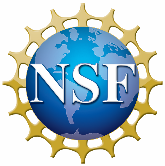 Cyberinfrastructure Leadership Academy
University of Oklahoma
Norman, Oklahoma
http://www.oscer.ou.edu/
hneeman@ou.edu
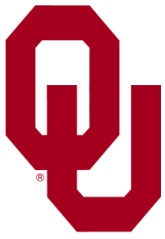 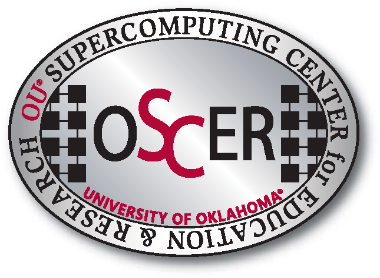 Senior Cyberinfrastructure leaders are retiring and taking their knowledge, experience and wisdom with them. We need to capture this quickly.
Emerging midcareer CI leaders are excellent at responding to national needs and serving their institutions’ researchers, but need to learn how to shape the national CI agenda.
Goals of this workshop in bringing these two groups together:
Transfer knowledge, experience and especially wisdom from senior CI leaders to emerging CI leaders, in order to enable emerging CI leaders to shape the national research CI landscape.
Initiate mentoring relationships between senior CI leaders and emerging CI leaders, in order to foster longer term professional development.
Establish peer mentoring among emerging CI leaders, in order to prepare and position them for national leadership, as senior CI leaders reduce their day to day engagement.
National Strategic Computing Initiative: This workshop focus is a key aspect of the NSF’s workforce development mission within NSCI.
Your photo here!
New SupercomputerOpen Design Sessions
New Supercomputer Open Design
We’re planning to purchase our next supercomputer in summer 2019.
We meet weekly to discuss the design of the supercomputer, in an open, public meeting that any US academic can attend (and we have a few from outside OU).
We’ve had a couple dozen users attend, most one or a few times, but a few over and over.
This has helped us enormously in planning for the new supercomputer!
OSCER State of the Center Address
Wed Sep 26 2018
81
A Business Modelfor Physical Management ofBig Data
Business Model
OURRstore
Grant: hardware, software, multi-year extended warranties on everything
Institution (CIO): space, power, cooling, labor, maintenance after the initial extended warranty period
Researchers: media (tape cartridges)
Compared to roll-your-own disk, for researchers OURRstore tape is:
cheaper
more reliable
less labor
requires less training (~1 hour)
slower (moderate bandwidth, very high latency)
OSCER State of the Center Address
Wed Sep 26 2018
OURRstore Technology Strategy
Distribute the costs among a research funding agency,                           the institution, and the research teams.
Archive, not live storage: “Write once, read seldom if ever.”
Independent, standalone system; not part of a cluster.
Spend grant funds on many slots but few tape cartridges.
Media slots are available on a first come first serve basis.*
Software cost should be a modest fraction of total cost.
Maximize media longevity.
Globus for file transfers, file sharing, file publishing, discoverability etc.
LTFS (tiny file catalog on each tape cartridge):                                   Ship secondary copies to the data owner --                                               if anything goes wrong, it’s under $3K to buy                                        an LTO tape drive, and the software is free.
OSCER State of the Center Address
Wed Sep 26 2018
NSF MRI Grant
“MRI: Acquisition of a Regional Resource for Long-term Archiving of Large Scale Research Data Collections”
National Science Foundation grant no. OAC-1828567
9/1/2018 - 8/31/2021
Grant is 3 years -- archive is 8+ years.
OSCER State of the Center Address
Wed Sep 26 2018
Who’s Eligible? Who’s In?
Institutions in Great Plains Network states (AR,KS,MO,NE,OK,SD)
Institutions in EPSCoR jurisdictions
Institutions (and consortia) in non-EPSCoR jurisdictions,               if they buy an expansion cabinet
So far, 85 research teams at 27 institutions in 17 states, including 27 research teams at OU.
Just voted to start actively recruiting more!
16 teams will each need at least 1 PB: 8 at OU, 1 in another GPN state, and 7 in non-GPN EPSCoR states. By contrast, the original PetaStore proposal included only 12 teams total, regardless of capacity need.
OSCER State of the Center Address
Wed Sep 26 2018
How Much Need?
Per the proposal:
Capacity needed: 134 PB
$25M+ in on-premise RAID, OR
$15M+ in cloud,                    OR, 
$8M     in USB disk drives (Good luck managing that!), OR
$2.4M  in tape cartridges
If we bought the full 134 PB today.
Current funding of these projects: $162M
Pending/planned funding: $140M
Faculty: 250+
Staff: 150+
Postdocs: 100+
Graduate students: 500+
Undergraduate students: 500+
OSCER State of the Center Address
Wed Sep 26 2018
Yeah, But Tape Sucks!
Well, yes, tape does suck:
Retrieval has very high latency (typically 1 minute per file).
Tape medium inside a tape cartridge can break!
How to resolve?
Only store large files (OURRstore minimum is 1 GB).
So, you have to create Zip files or compressed tar files.
Offline storage: download file to disk before using.
Think hierarchically:
Small amount of very fast disk
Medium amount of “slow” disk
Large amount of tape
OSCER State of the Center Address
Wed Sep 26 2018
Investment Protection
PetaStore (current archive) will reach end-of-life when OURRStore gets to full production.
Faculty may not have funds for purchasing new media in     the next archive for their old data (that’s not relevant to their current grants).
Need to provide for buying up front instead of recurring charges.
How to handle the tape?
OSCER State of the Center Address
Wed Sep 26 2018
Longevity Strategy
OURRstore has to be backward-compatible with the PetaStore, in the sense of allowing LTO, including LTO-5 and LTO-6.
Tape cartridges are good for the earliest of:
15 years
5000 load/unload cycles
200 complete tape read/writes
So far, only 6 PetaStore tape cartridges (<< 1%) are in danger of wearing out in less than 15 years.
OURRstore must include some LTO-6 drives,                  which can read and write both LTO-6 and LTO-5,                but new tapes will be LTO-7 Type M (9 TB).
Unlike disk drives, tape cartridges can migrate from system to system.
OSCER State of the Center Address
Wed Sep 26 2018
Longevity Mechanism
Once OURRstore is in full production:
Set PetaStore to read-only.
On the PetaStore, for a small number of tape cartridges,  identify all the files on them.
Copy all those tape cartridges to OURRstore.
Export those tape cartridges from the PetaStore.
Import them into OURRstore and reformat.
Repeat, copying the new files onto the newly imported cartridges.
When all files are copied (months, maybe a year), decommission the PetaStore.
We’ll use this same procedure at OURRstore’s end of life.
OSCER State of the Center Address
Wed Sep 26 2018
Lead, Followor Get Out of the Way
Taking Leadership
Statewide
Regional
National
OSCER State of the Center Address
Wed Sep 26 2018
93
Statewide Leadership Examples
The OneOklahoma Cyberinfrastructure Initiative is              a volunteer, ad hoc collaboration among CI providers and users across our state.
We’ve grown to 5 CI providers.
We’re on e-mail multiple times a week and on a weekly phone call every Friday at 2:00pm CT, working together on a wide variety of projects.
It’s helped us get CI grants, start a statewide HPC contest, help each other help our researchers, and so much more.
OSCER State of the Center Address
Wed Sep 26 2018
94
Regional Leadership Examples
Within the Great Plains region, we’ve been building our leadership across the 6 member states of the Great Plains Network (Arkansas, Kansas, Missouri, Nebraska, Oklahoma and South Dakota).
That’s now culminated with our former OneNet CTO being selected as the Executive Director of the GPN.
OSCER State of the Center Address
Wed Sep 26 2018
95
National Leadership Examples
OneOCII institutional CI leads have, or have had, the following leadership roles:
XSEDE Campus Engagement joint co-managers (the umbrella over Campus Champions)
Founded the ACI-REF Virtual Residency
Trained 493 CI Facilitators so far
Proposal writing apprenticeship
Coming soon: Paper writing apprenticeship
Linux Clusters Institute steering committee
SC10-11 Education Program leadership
NSF Advisory Committee for Cyberinfrastructure
OSCER State of the Center Address
Wed Sep 26 2018
96
Acknowledgements
Portions of this material are based upon work supported by the National Science Foundation under the following grants:
Grant No. EPS-0814361, “Building Oklahoma's Leadership Role in Cellulosic Bioenergy”
Grant No. EPS-1006919, “Oklahoma Optical Initiative”
Grant No. OCI-1039829, “MRI: Acquisition of Extensible Petascale Storage for Data Intensive Research”
Grant No. OCI-1126330, “Acquisition of a High Performance Compute Cluster for Multidisciplinary Research”
Grant No. ACI- 1229107, “Acquisition of a High Performance Computing Cluster for Research and Education”
Grant No. EPS-1301789, “Adapting Socio-ecological Systems to Increased Climate Variability”
Grant No. ACI-1341028, “OneOklahoma Friction Free Network”
Grant No. ACI-1429702, “Acquisition of a High Performance Computing Cluster for Research at a Predominantly Undergraduate Institution”
Grant No.  ACI-1440774, “Leveraging Partnerships Across the Great Plains to Build Advanced Networking and CI Expertise”
Grant No. ACI-1440783, “A Model for Advanced Cyberinfrastructure Research and Education Facilitators”
Grant No. OAC-1828567, “MRI: Acquisition of a Regional Reesource for Long-term Archiving of Large Scale Research Data Collections,” OU, $968K
OSCER State of the Center Address
Wed Sep 26 2018
97
Acknowledgements
Dell provided seed systems for the OU Research Cloud (“OURcloud”) and the OU Science DMZ.
OSCER State of the Center Address
Wed Sep 26 2018
98
Symposium 2018 Sponsors: Thank You!
Sponsors (13)
Gold (2): Dell EMC, Formulus Black
Silver (7): Cloudian, Eagle Technologies, Intel, Lenovo,              Red Hat/Crossvale, Silicon Mechanics
Bronze (3): NVIDIA, Rogue Wave Software, Spectra Logic
Snack Break (1): Silicon Mechanics (midmorning)
Academic (1): Great Plains Network
Thank you all! Without you, the Symposium couldn’t happen.

Over the past 16 Symposia, we’ve had a total of 93 companies as sponsors – and half have repeated (and/or were acquired by/merged with other sponsors).
OSCER State of the Center Address
Wed Sep 26 2018
99
Thanks!
OU IT
OU Interim CIO/VPIT Eddie Huebsch
Symposium committee: Dana Brunson (OSU), Debi Gentis (OU)
Symposium coordinator: Debi Gentis
Sponsorship coordinators: Chance Grubb, Katie Schott
OSCER Operations Team: Dave Akin, Patrick Calhoun,    Kali McLennan, Jason Speckman
OSCER Research Computing Facilitators: Jim Ferguson, Horst Severini
OSCER Assoc Dir Research Strategy Advisor: George Louthan
All of the OU IT folks who helped put this together
CCE Forum
Jake Maurer, Kristin Livingston
The whole Forum crew who helped put this together
OSCER State of the Center Address
Wed Sep 26 2018
100
Thanks: Plenary Speakers
Mike Norman, San Diego Supercomputer Center, University of California San Diego
Bob Panoff, Shodor Education Foundation
Dan Stanzione, Texas Advanced Computing Center, University of Texas at Austin
OSCER State of the Center Address
Wed Sep 26 2018
101
Thanks: Gold Sponsor Speakers
Adnan Khaleel, DellEMC
Rob Peglar, Formulus Black
OSCER State of the Center Address
Wed Sep 26 2018
102
Thanks: Breakout Speakers
Dan Andresen, Kansas State University
Shady Boukhary, Midwestern State University
Keith Brewster, University of Oklahoma
Eduardo Colmenares, Midwestern State University
Brady Deetz, Laureate Institute for Brain Research
Kyle Hutson, Kansas State University
Mark Laufersweiler, University of Oklahoma
BJ Lougee, Federal Reserve Bank of Kansas City
George Louthan, University of Oklahoma
Chongle Pan, University of Oklahoma
Dimitrios Papavassiliou, University of Oklahoma
OSCER State of the Center Address
Wed Sep 26 2018
103
Thanks!
To all of your for participating, and to those many of you who’ve shown us so much loyalty over the past 16 years.
OSCER State of the Center Address
Wed Sep 26 2018
104
To Learn More
http://www.oscer.ou.edu/

http://oneocii.okepscor.org/
OSCER State of the Center Address
Wed Sep 26 2018
105
Thanks for your attention!Questions?